Государственное автономное профессиональное образовательное учреждение РС(Я)«Якутский медицинский колледж имени В.А. Вонгродского»
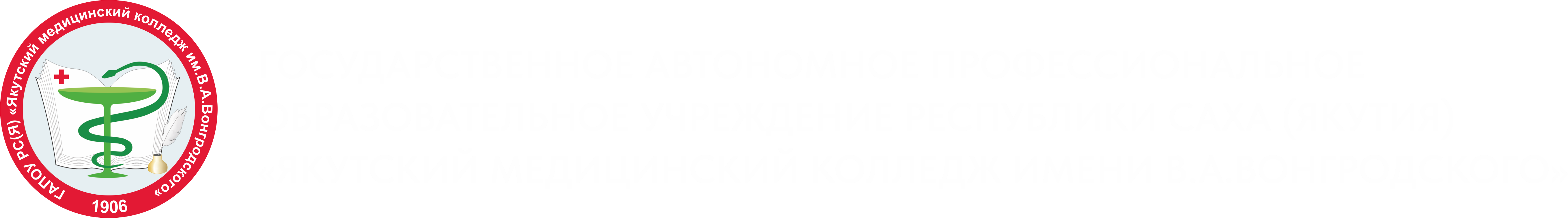 ПОРТФОЛИО Барашковой Алевтины Григорьевны,преподавателя ГАПОУ РС (Я) «ЯМК имени В.А. Вонгродского»
г. Якутск, 2024  г.
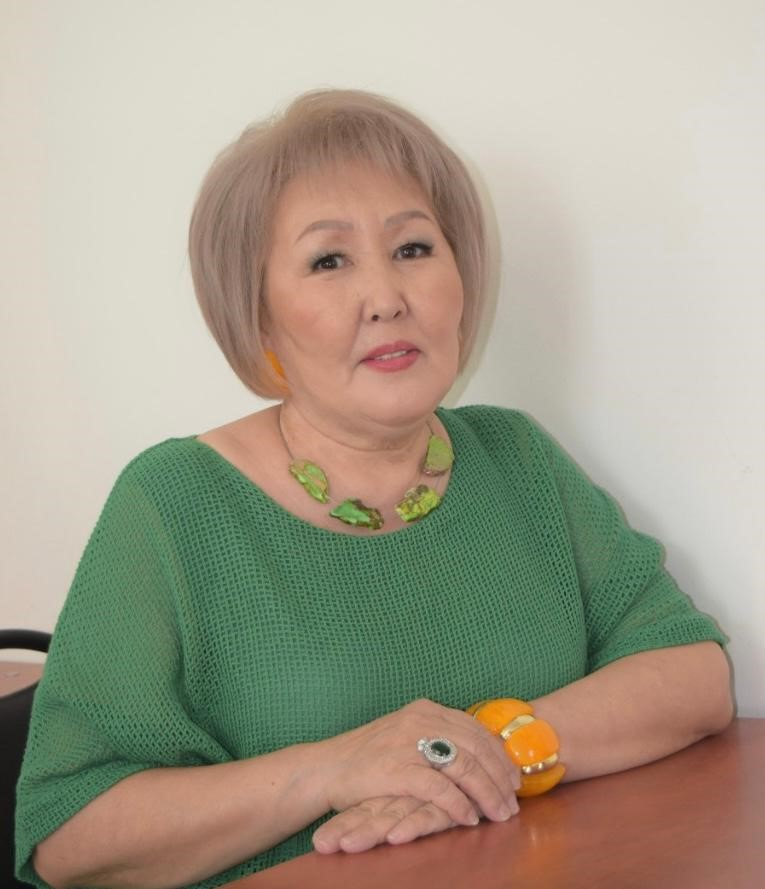 Место работы: ГАПОУ РС (Я) «Якутский медицинский колледж имени В.А. Вонгродского»
Должность: преподаватель дисциплин: 
ПМ.01 «Выполнение подготовительных и организационно-технологических процедур при изготовлении зубных протезов и аппаратов»,  
ПМ.02 «Изготовление съемных пластиночных, несъемных и бюгельных протезов», 
ПМ.03 «Изготовление ортодонтических аппаратов челюстно-лицевых аппаратов»,
ОП 04 «Первая медицинская помощь».
Образование:  среднее профессиональное, ГБОУ ЯБМК, специальность  «зубной техник», 2010 г.
Профессиональная переподготовка «Педагог профессионального образования (преподаватель)», ГАУ ДПО РС(Я) «Институт развития профессионального образования», г. Якутск, 2019 г., «Технологии эстетических услуг (с учетом стандарта Ворлдскиллс по компетенции) «Эстетическая косметология» ГБПОУ РС(Я) «Якутский медицинский колледж», г. Якутск, 2020г.
Стаж работы: общий – 45 лет, педагогический – 8 лет
Критерий IРезультаты повышения квалификации по профилю педагогической деятельности
2018 г. ГБПОУ РС(Я) «ЯМК», «Оказание первой медицинской помощи», 16 ч. удостоверение;
 2019 г. Союз «Молодые профессионалы» (Ворлдскиллс Россия) – Эксперт чемпионата Ворлдскиллс Россия (очная форма с применением дистанционных образовательных технологий 25,5 ч. удостоверение;
2019 г. ГАУ ДПО РС (Я) «ИРПО», «Проектная деятельность в профессиональной образовательной организации», 36 ч., удостоверение;
2020 г. ГБПОУ РС (Я) «ЯМК», «Современные аспекты ортопедической помощи населению», 144 ч. удостоверение;
2020 г. ФГБОУ ВО «МГУ пищевых производств»- Подготовка региональных экспертов конкурсов профессиональных мастерства «Абилимпикс», 72 ч., удостоверение;
2021 г. ГБПОУ  «Пермский базовый медицинский колледж» - Практика и методика реализации образовательных программ среднего профессионального образования с учетом компетенции Ворлдскиллс, 76 ч., удостоверение.
Критерий IРезультаты повышения квалификации по профилю педагогической деятельности
2021 г. ГАУ ДПО РС(Я) «ИРПО », Подготовка региональных экспертов конкурсов профессионального мастерства «Абилимпикс», 72 ч. удостоверение;
 2022 г. ГАУ ДПО РС(Я) «ИРПО» - Куратор группы (курса) обучающихся по программам среднего профессионального образования 34 ч., удостоверение;
2023 г. ГАПОУ РС (Я) «ЯПК им. С.Ф.Гоголева»- Психолого-педагогические аспекты организации учебной деятельности обучающихся освоению программ ФГОС СПО, 18 ч., удостоверение;
2024 г. ГАУ ДПО РС (Я) «ИРПО», Подготовка региональных экспертов чемпионатов профессионального мастерства «Абилимпикс», 72 ч. удостоверение;
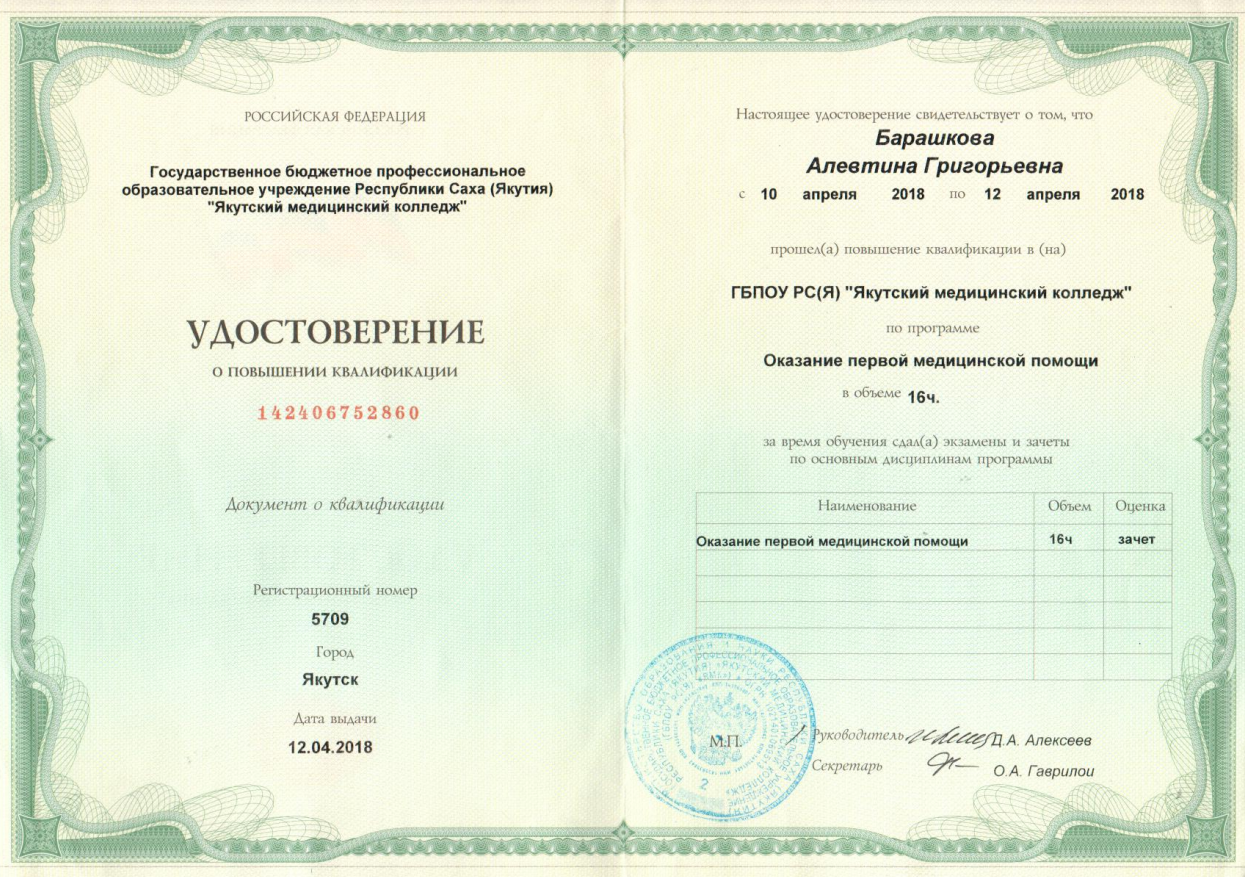 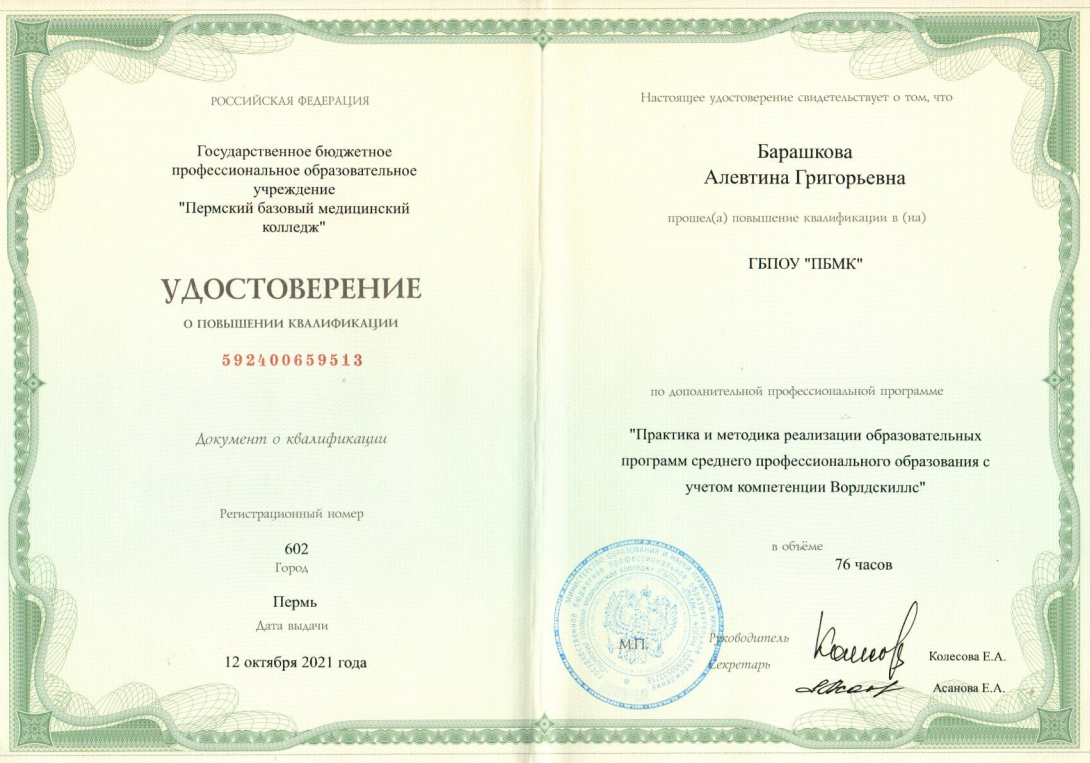 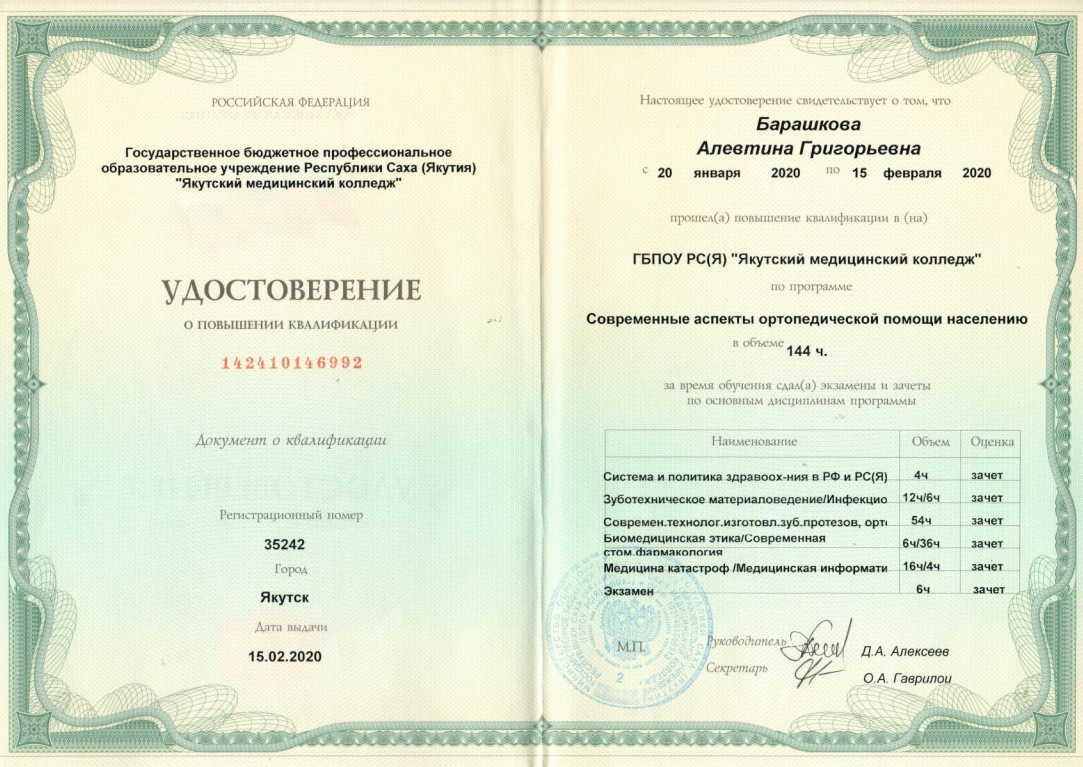 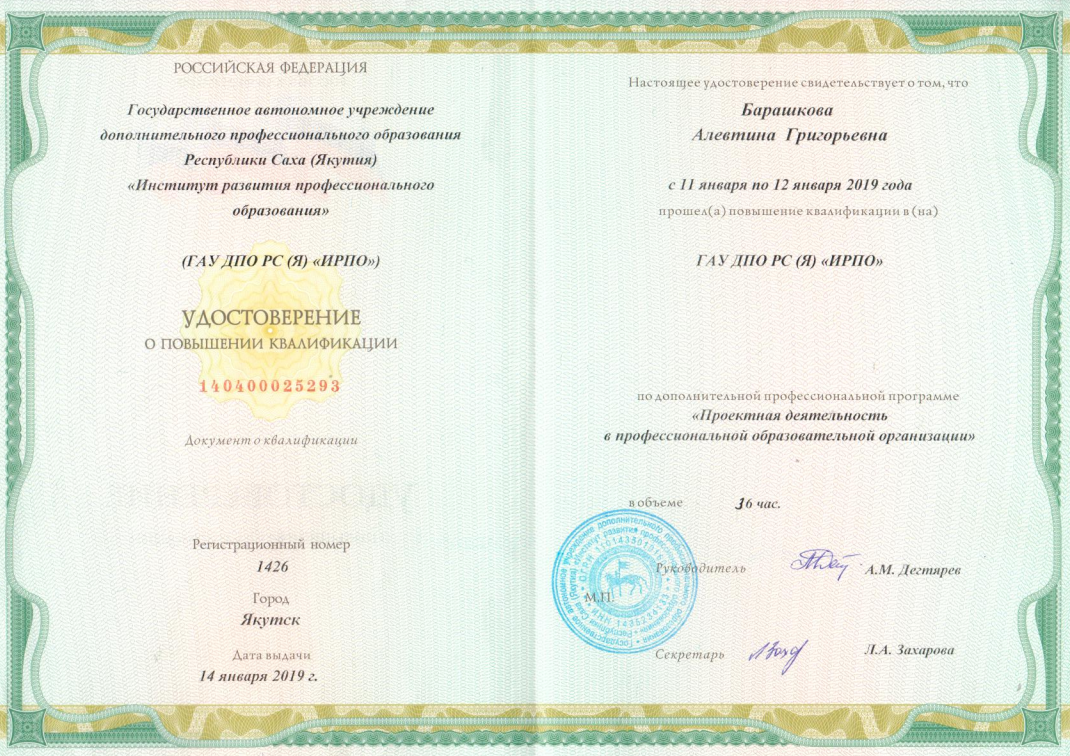 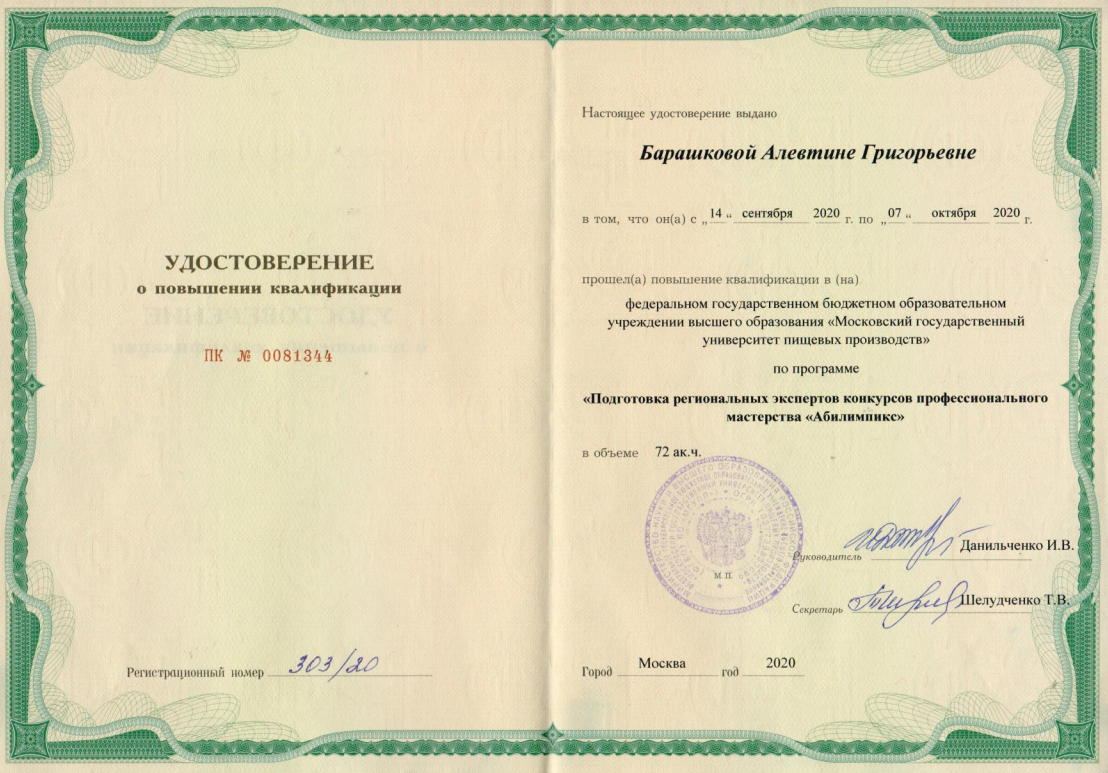 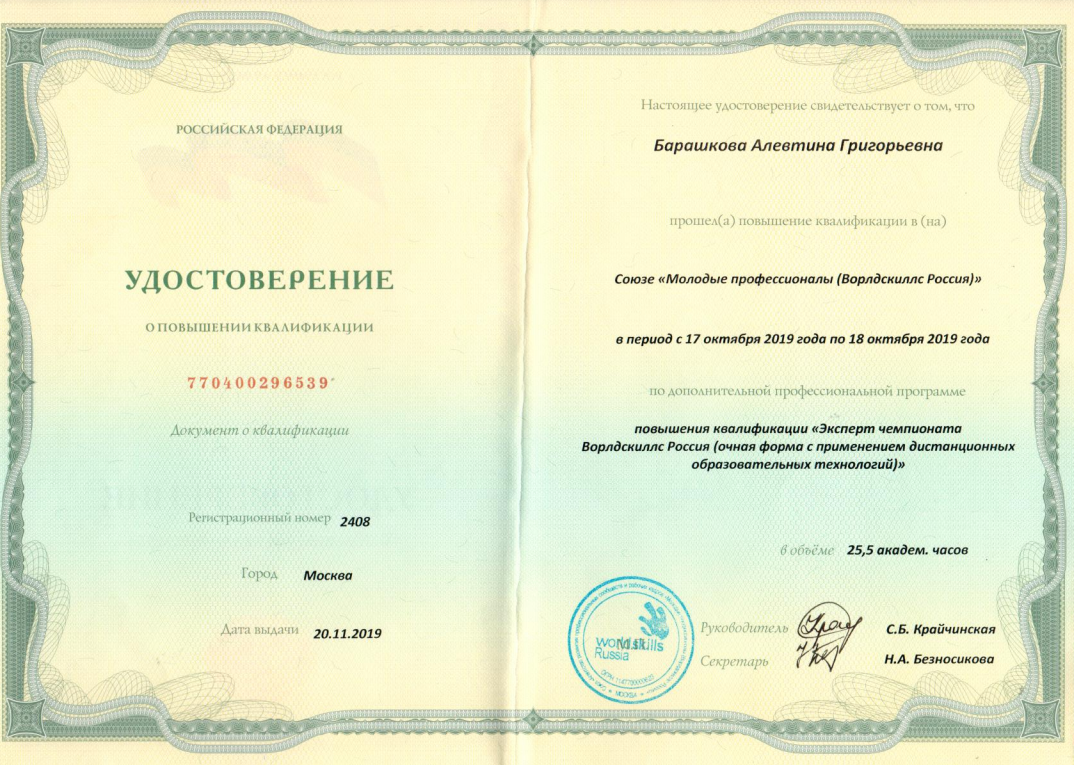 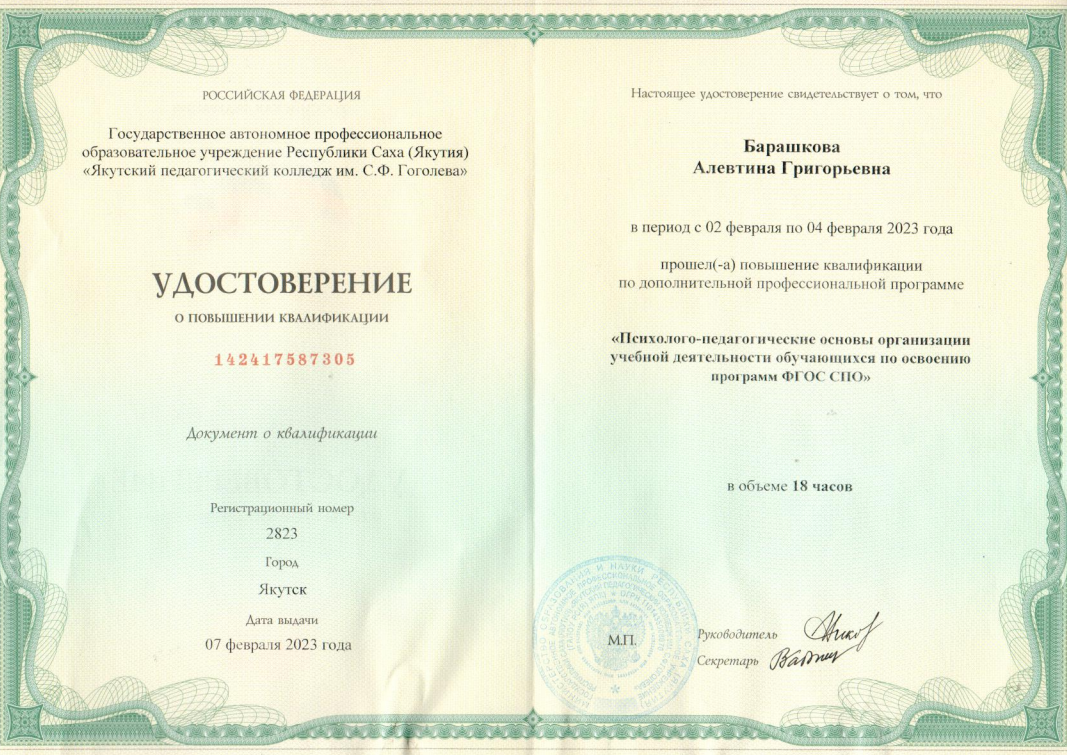 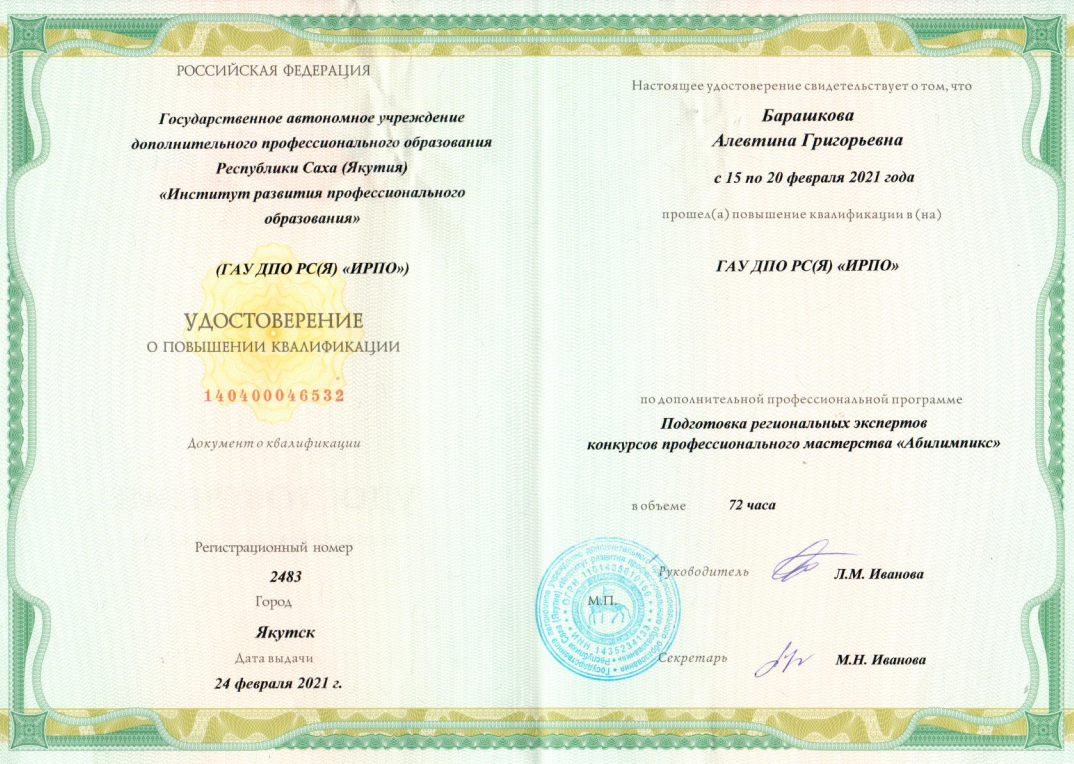 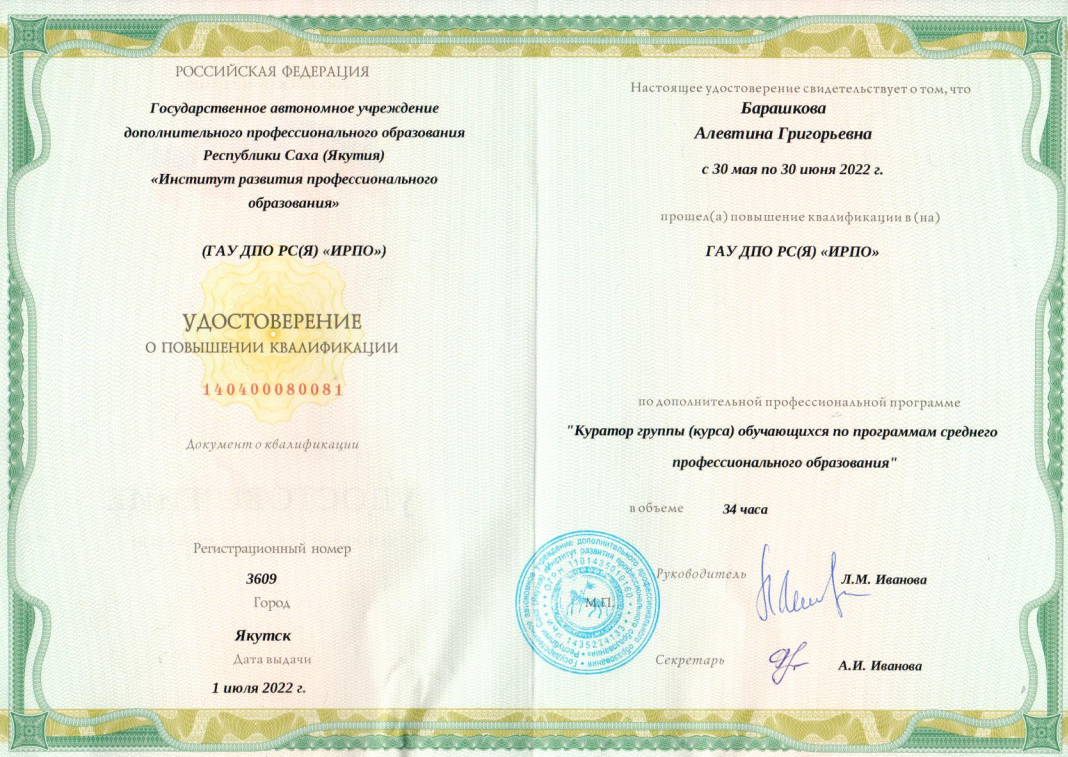 Критерий IIРезультаты учебной деятельности по итогам мониторинга ПОО (профессиональный цикл)Специальность: 31.02.05 Стоматология ортопедическая
КРИТЕРИЙ IIIРезультаты освоения обучающимися образовательных программ по итогам мониторинга системы образования(профессиональный цикл)
Специальность: 31.02.95 – «Стоматология ортопедическая»
ПМ.01 Выполнение подготовительных и организационно-технологических процедур при изготовлении зубных протезов и аппаратов
КРИТЕРИЙ IIIРезультаты освоения обучающимися образовательных программ по итогам мониторинга системы образования(профессиональный цикл)
Специальность: 31.02.95 – «Стоматология ортопедическая»
ПМ 02. Изготовление съёмных пластиночных, несъёмных и бюгельных протезов
КРИТЕРИЙ IIIРезультаты освоения обучающимися образовательных программ по итогам мониторинга системы образования(профессиональный цикл)
Специальность: 31.02.95 – «Стоматология ортопедическая»
ПМ 03 «Изготовление ортодонтических аппаратов челюстно-лицевых протезов
КРИТЕРИЙ IIIРезультаты освоения обучающимися образовательных программ по итогам мониторинга системы образования(профессиональный цикл)
Специальность: 31.02.95 – «Стоматология ортопедическая»
Итоги Государственной Итоговой Аттестации (ВКР)
Критерий IVРезультаты участия обучающихся в выставках, конкурсах, олимпиадах, конференциях, соревнованиях (по преподаваемым профессиональным модулям, междисциплинарным курсам, дисциплинам)
Республиканский уровень
Критерий IVРезультаты участия обучающихся в выставках, конкурсах, олимпиадах, конференциях, соревнованиях (по преподаваемым профессиональным модулям, междисциплинарным курсам, дисциплинам)
Всероссийский уровень
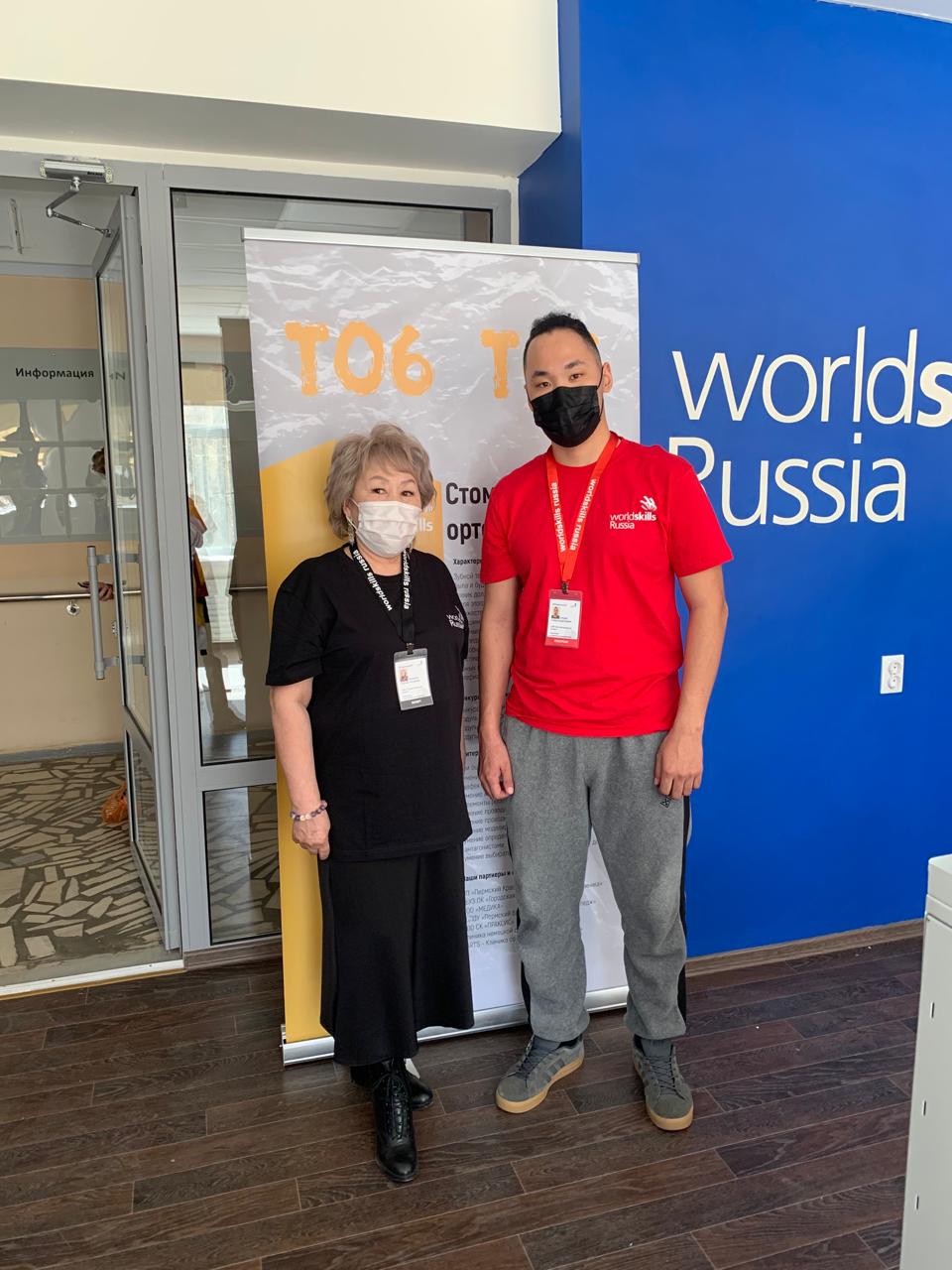 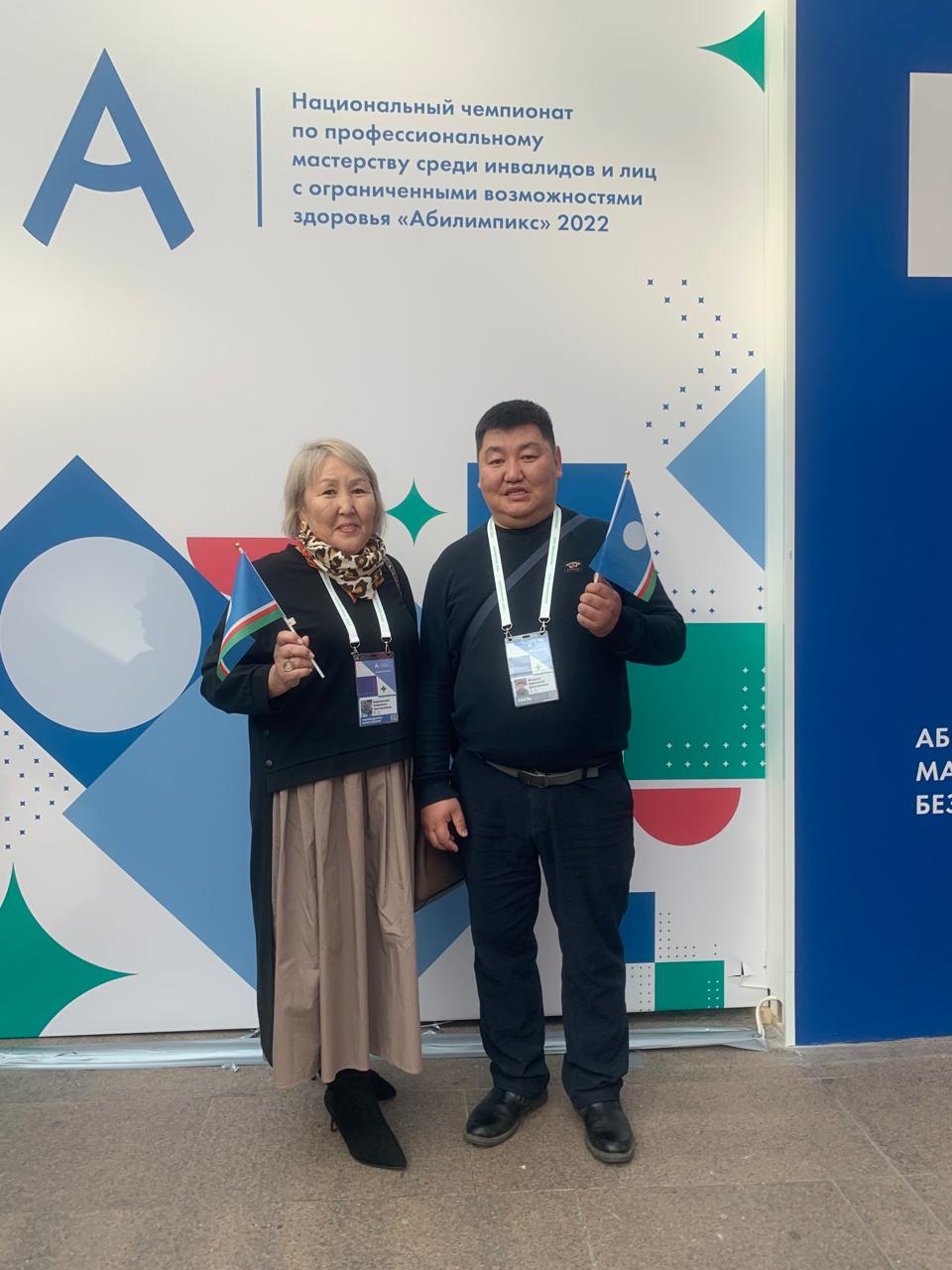 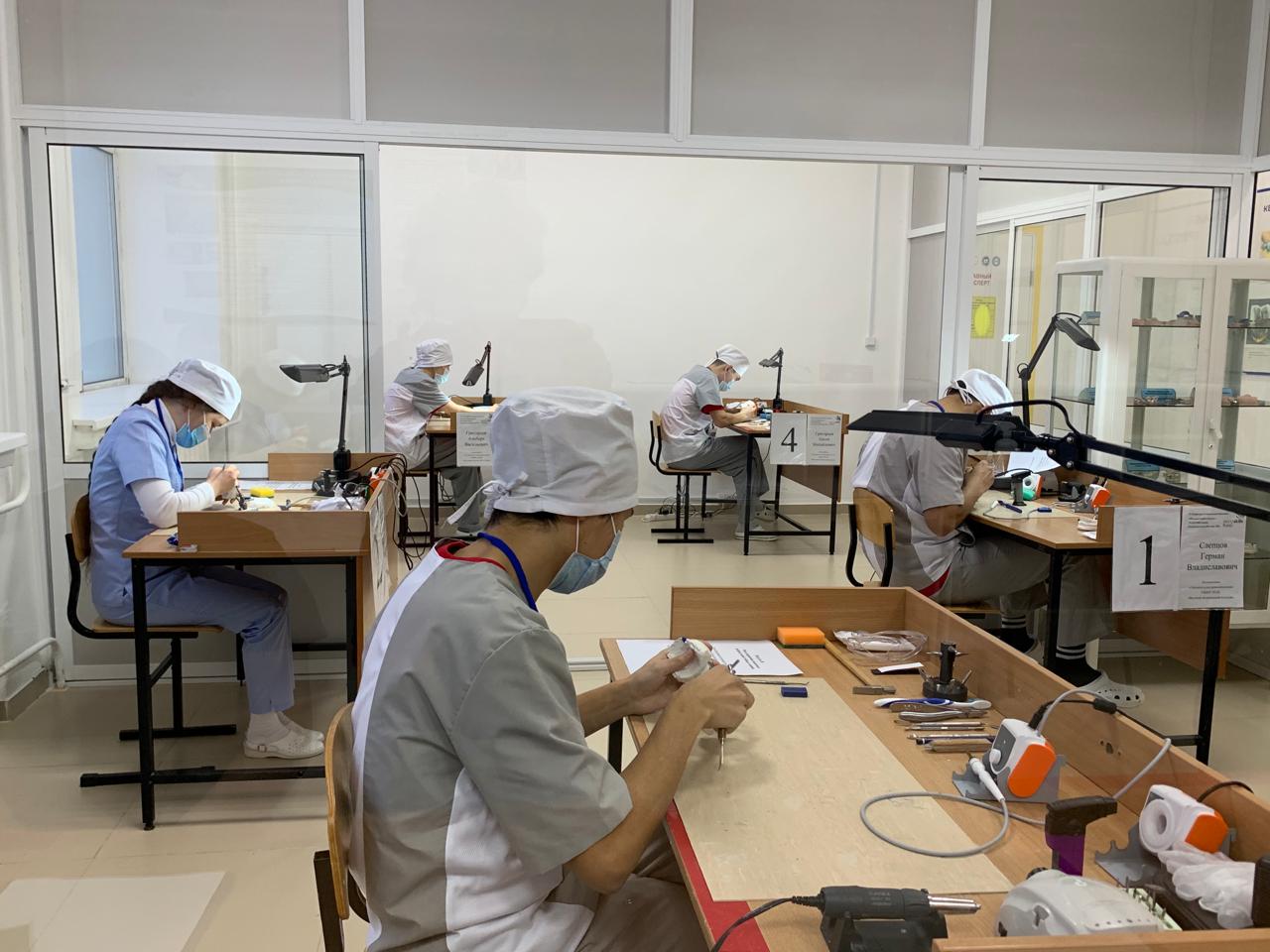 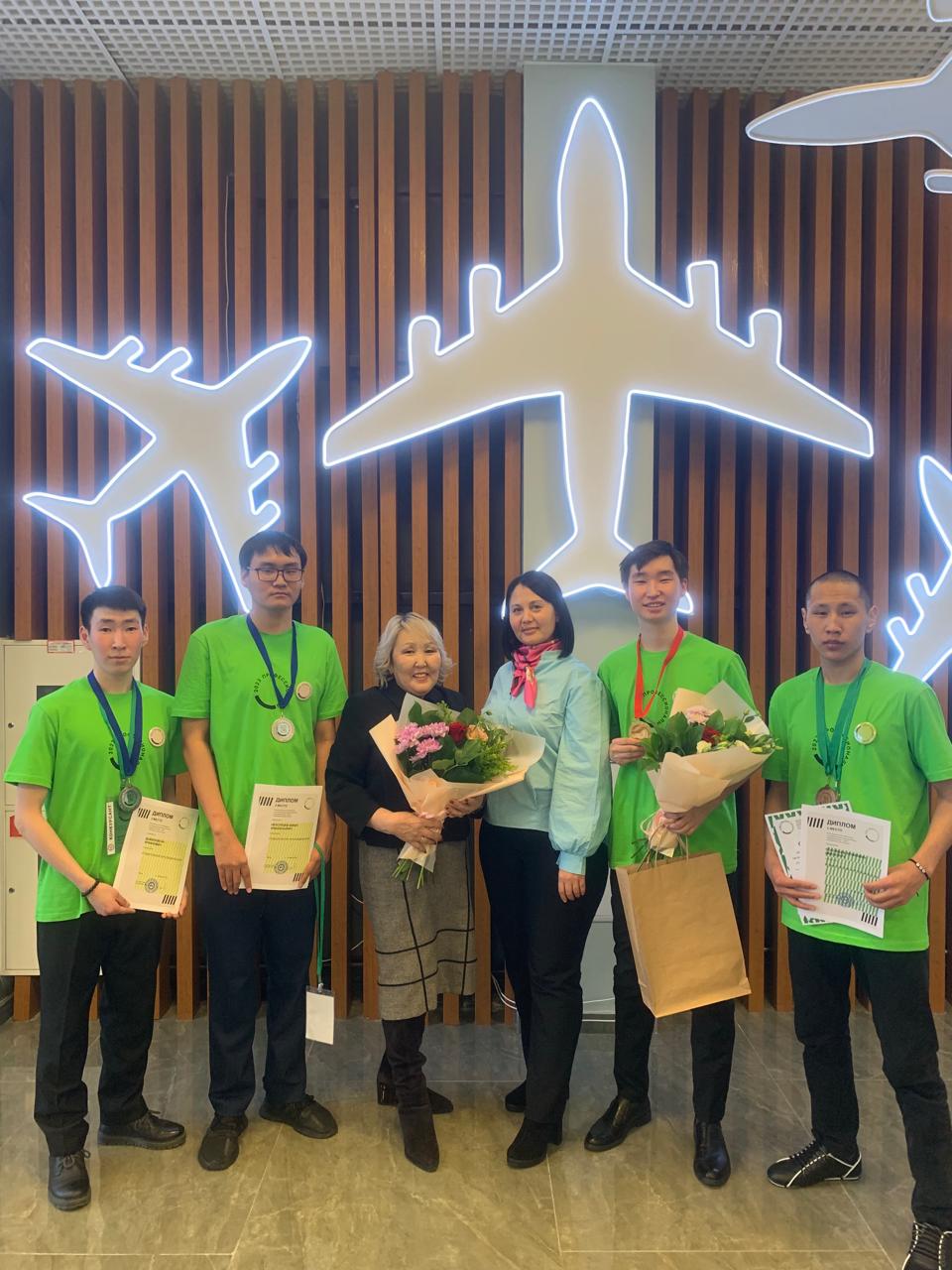 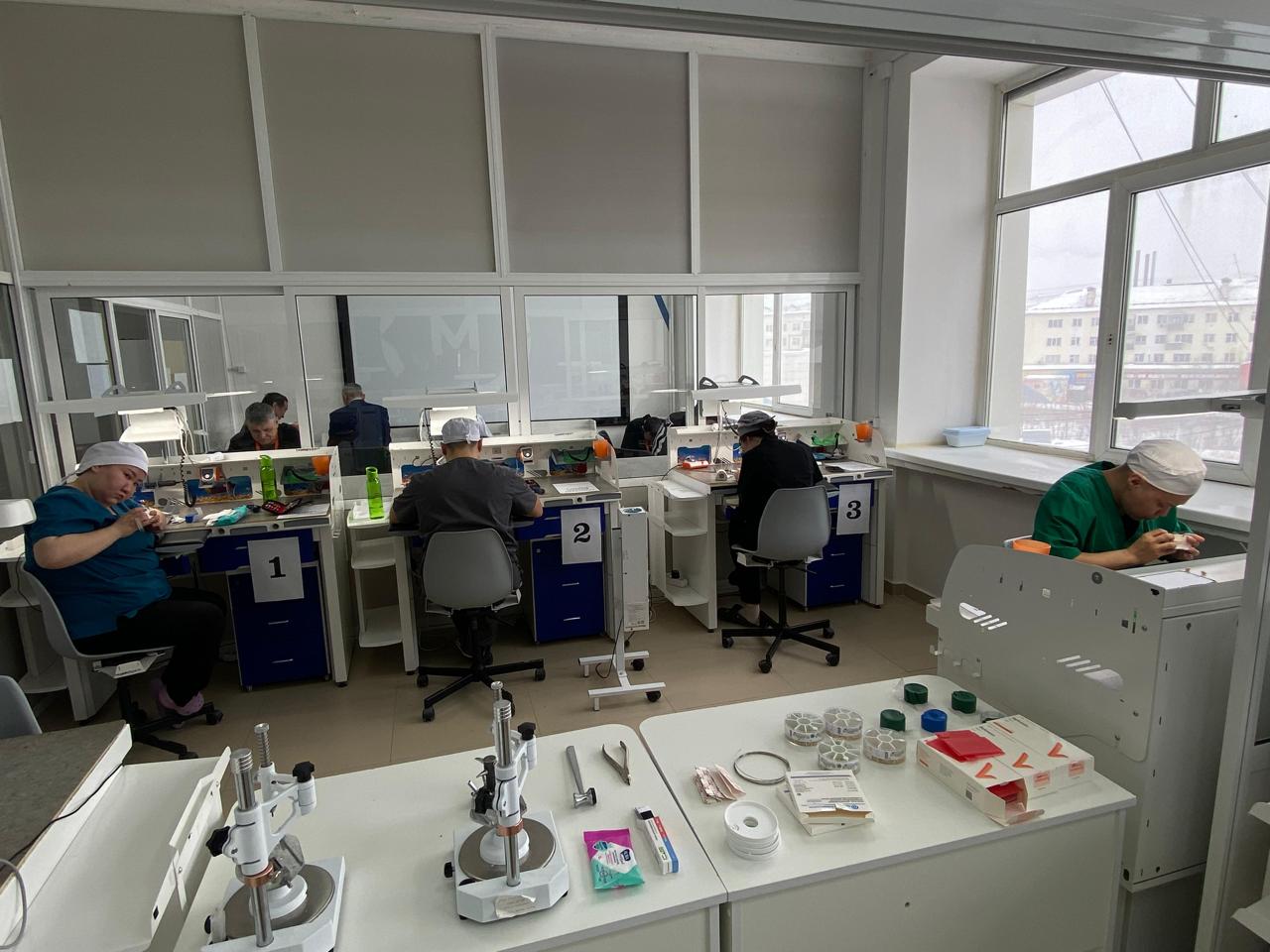 КРИТЕРИЙ V
Результаты использования новых образовательных технологий
Преподаватель эффективно использует в преподавании дисциплин новые образовательные технологии, проектную деятельность, здоровьесберегающие технологии, активные методы обучения. 
разработка учебных курсов в информационной системе Moodle (дистанционное обучение);
электронные библиотечные системы «Лань» и Национальной библиотеки РС (Я).
Исходя из опыта использования в педагогической деятельности инновационных методов, можно выделить некоторые их преимущества:
помогает научить студентов активным способам получения новых знаний;
дает возможность овладеть более высоким уровнем личной социальной активности;
создают такие условия в обучении, при которых студенты не могут не научиться;
стимулируют творческие способности студентов.
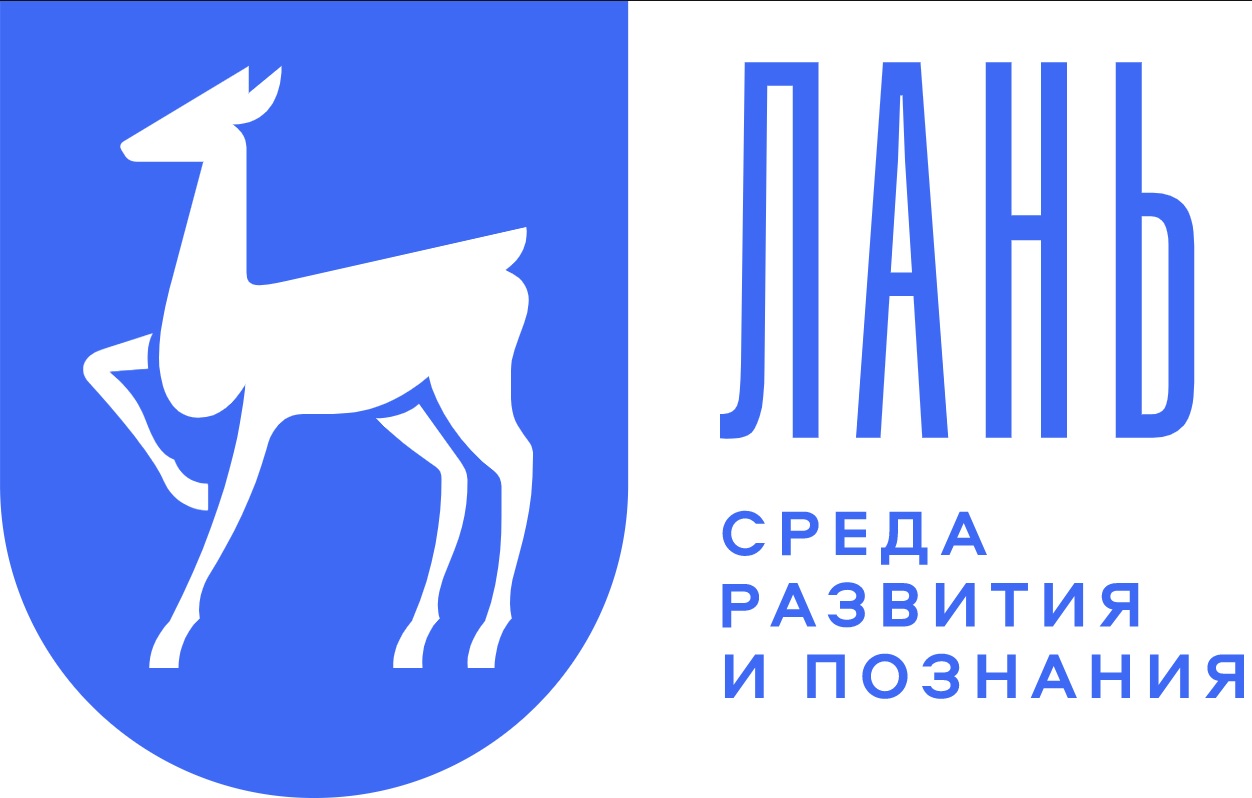 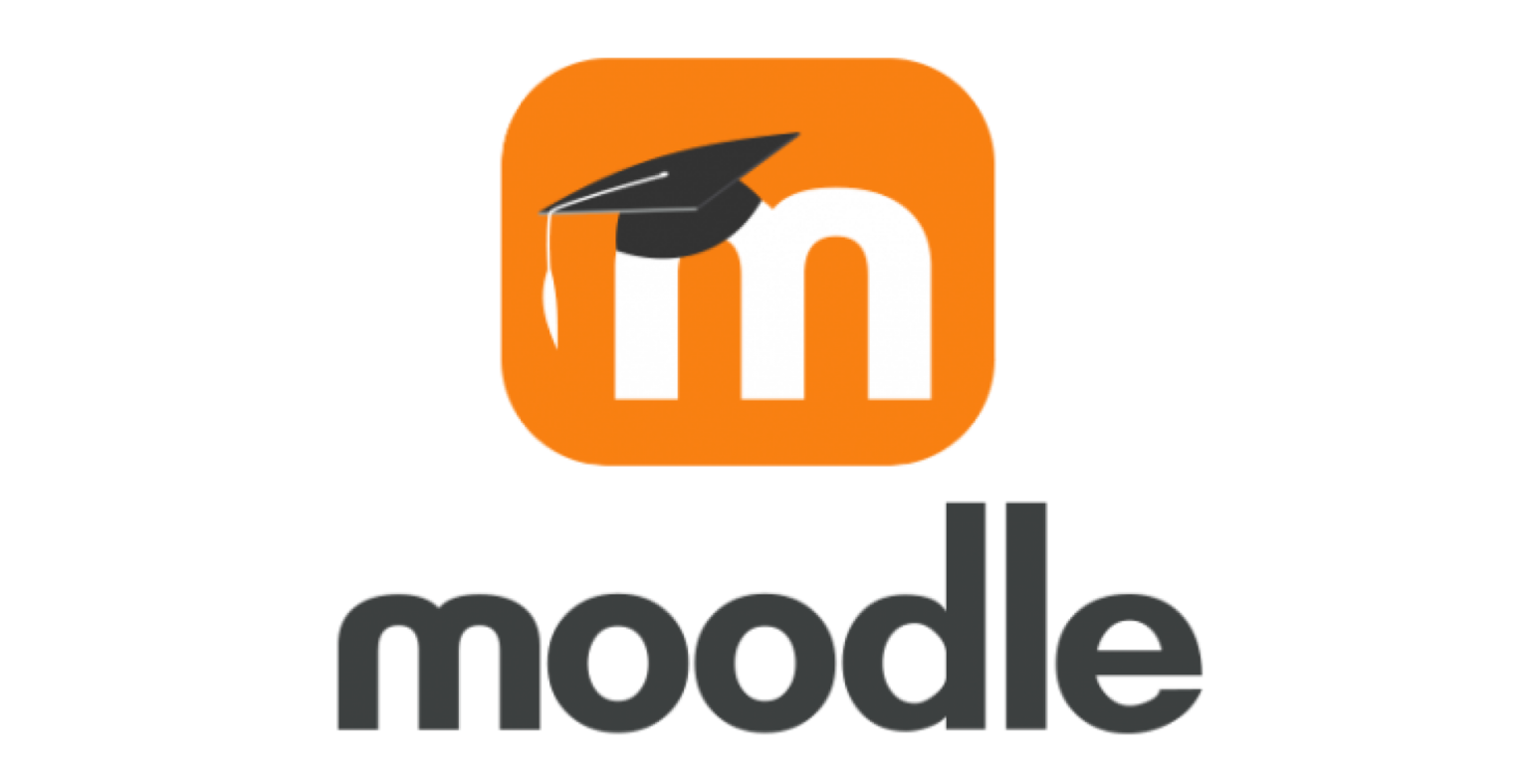 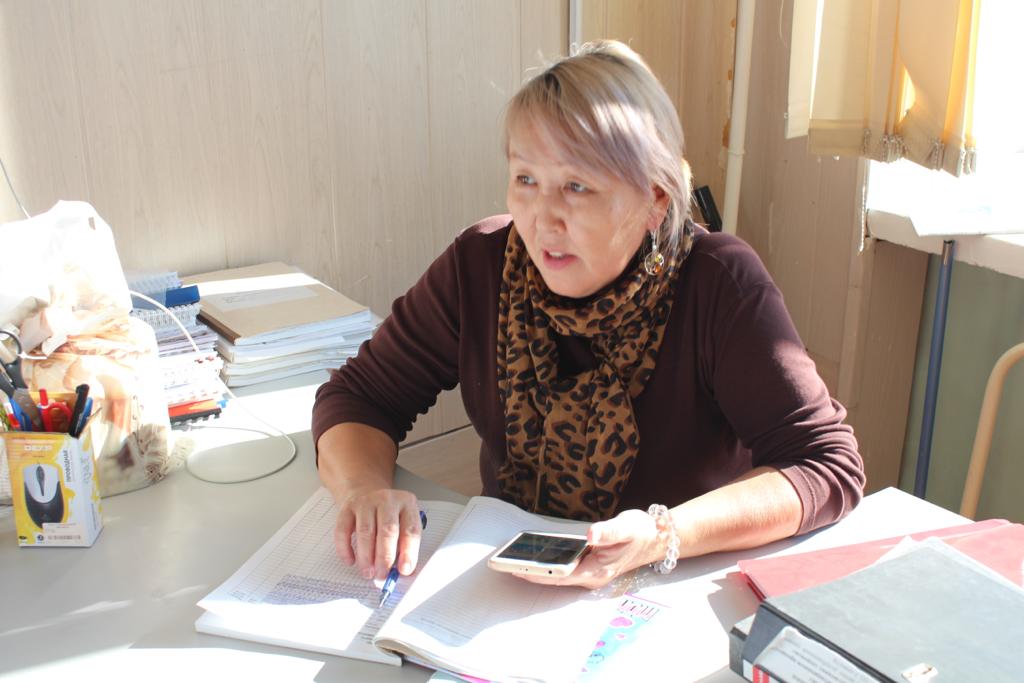 Критерий VIЭффективность работы по программно-методическому сопровождению образовательного процесса
Преподавателем разработана учебно-программная документация, методические указания, контрольно-оценочные средства текущего контроля, промежуточной аттестации, экзамена:
Рабочие программы «ПМ01 изготовление съемных протезов», «ПМ 02 Изготовление несъемных протезов», «ПМ03 Изготовление бюгельных протезов», «ПМ 04 Изготовление ортодонтических аппаратов», «ПМ 05 Изготовление челюстно-лицевых аппаратов»
ФОС «ПМ.01 Выполнение подготовительных и организационно-технологических процедур при изготовлении зубных протезов и аппаратов», ПМ 02 «Изготовление съёмных пластиночных, несъёмных и бюгельных протезов», ПМ 03 «Изготовление ортодонтических аппаратов челюстно-лицевых протезов»;
Методические указания по выполнению самостоятельной работы;
Методические указания по выполнению лабораторных и практических заданий;
Рабочая тетрадь по ПМ.02 Литейное дело в стоматологии (в соавторстве Гридчик А.Н.);
Разработка учебных курсов для информационной системы Moolle (дистанционное обучение)
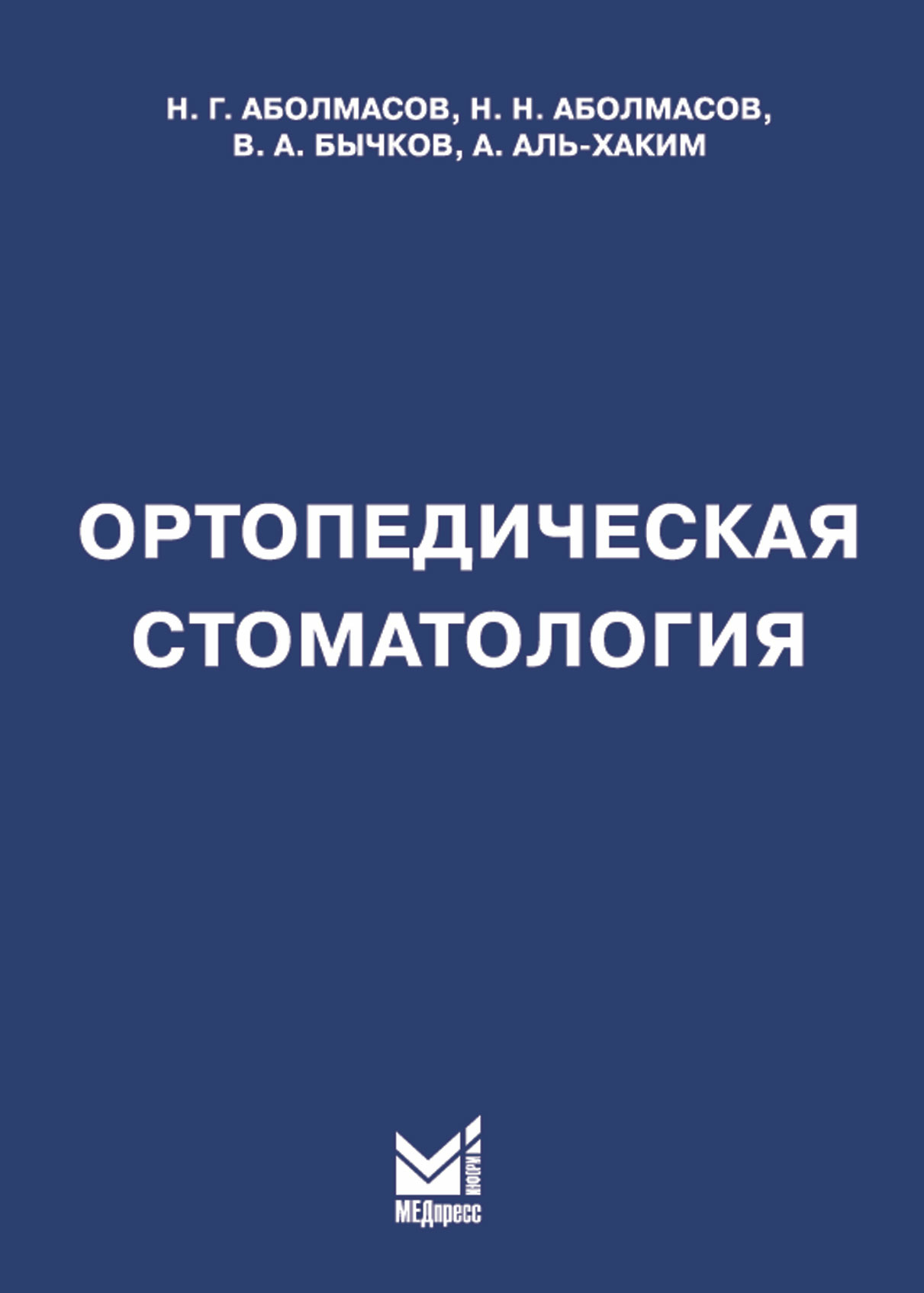 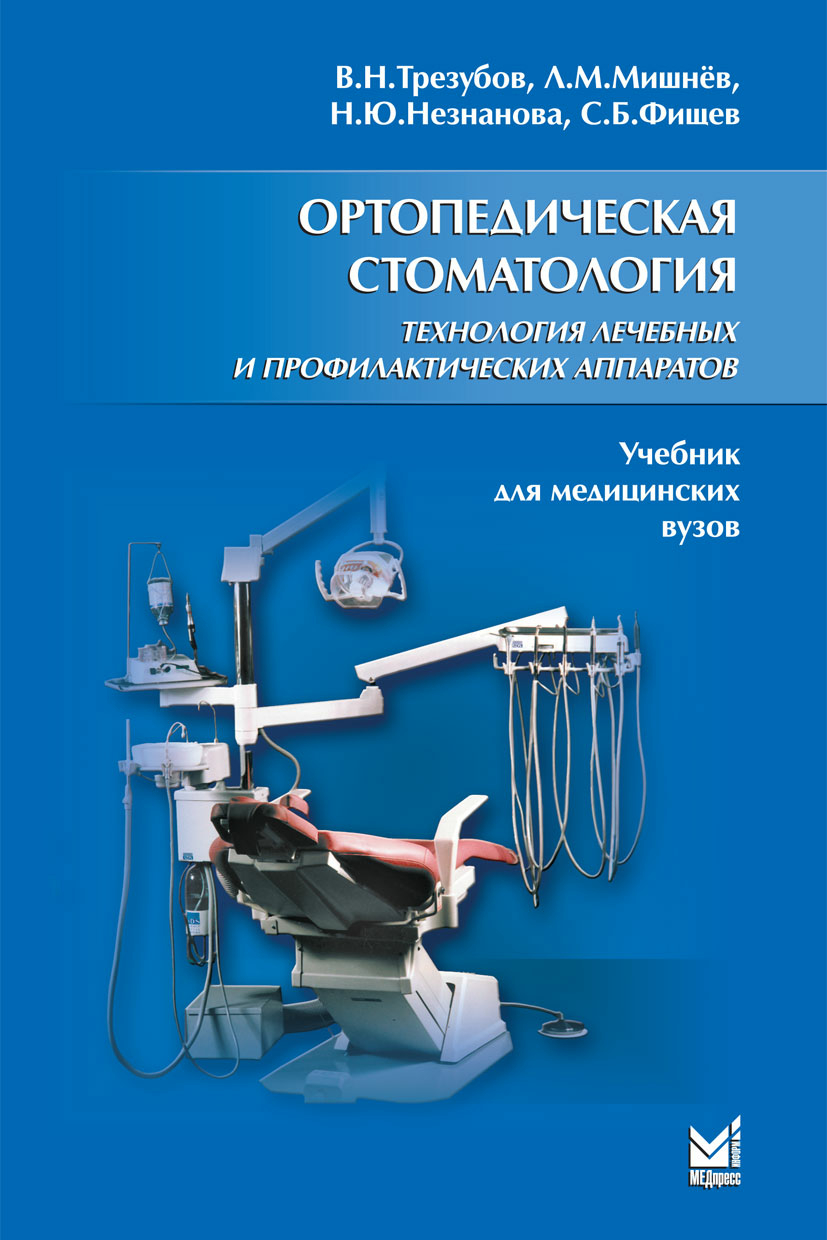 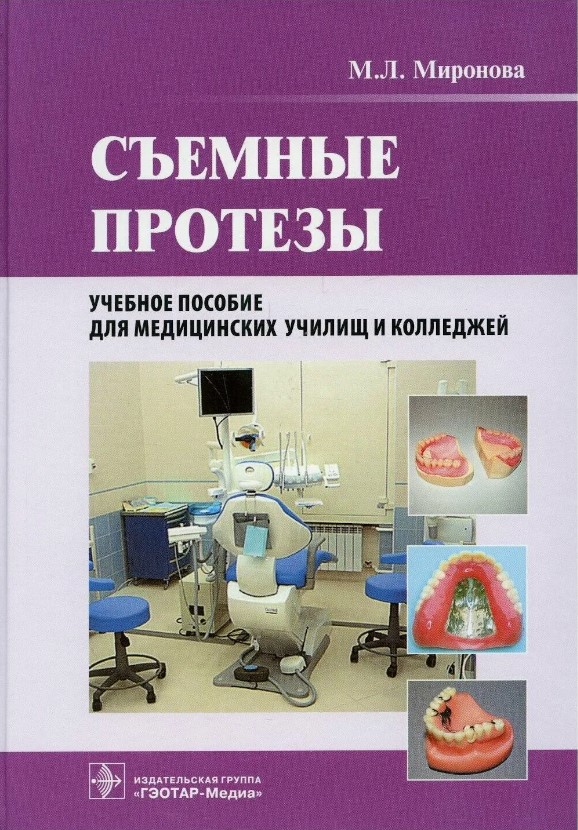 Критерий VIIОбобщение и распространение в педагогических коллективах опыта практических результатов своей профессиональной деятельности
Критерий VIIОбобщение и распространение в педагогических коллективах опыта практических результатов своей профессиональной деятельности
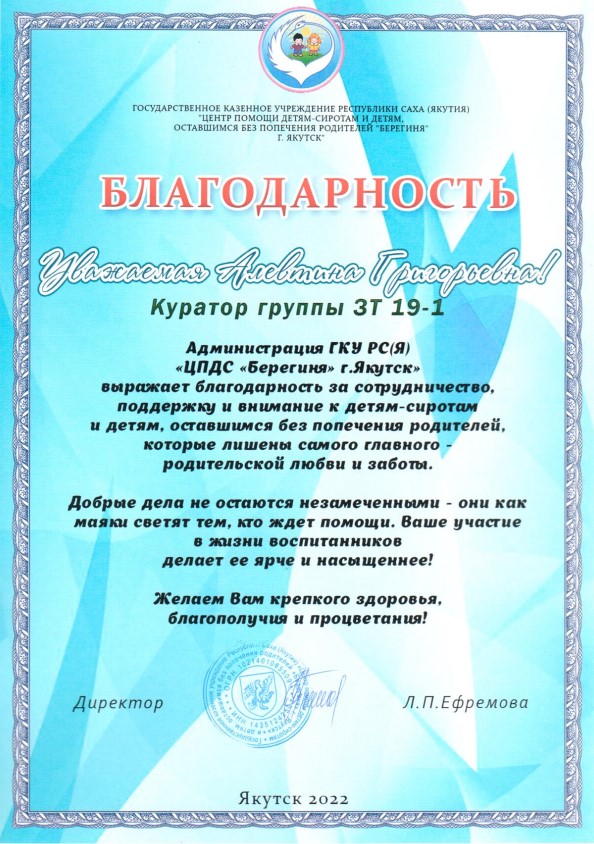 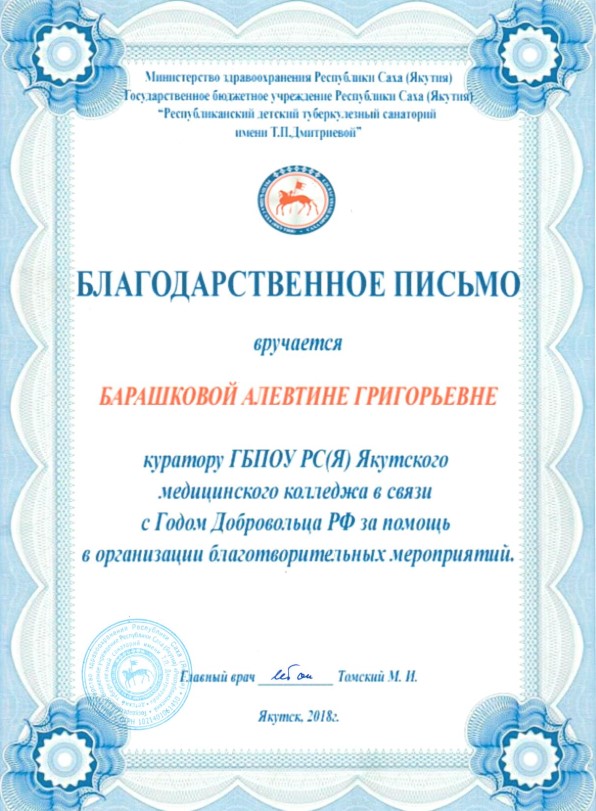 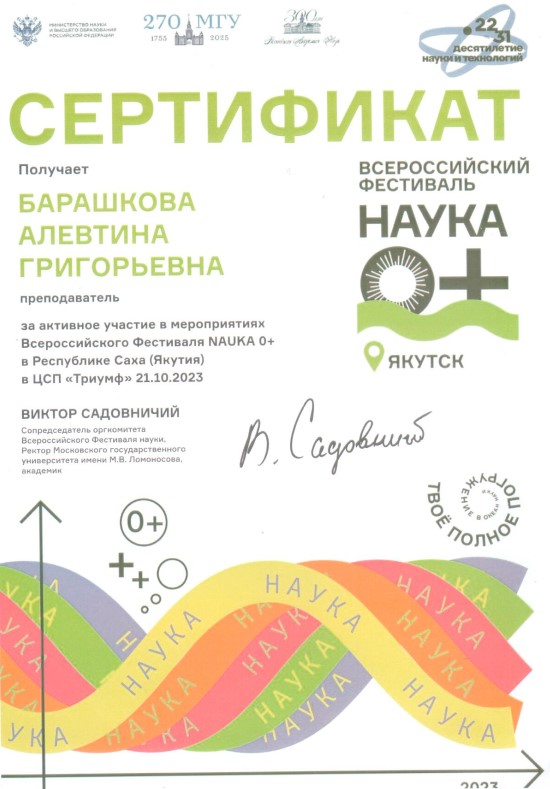 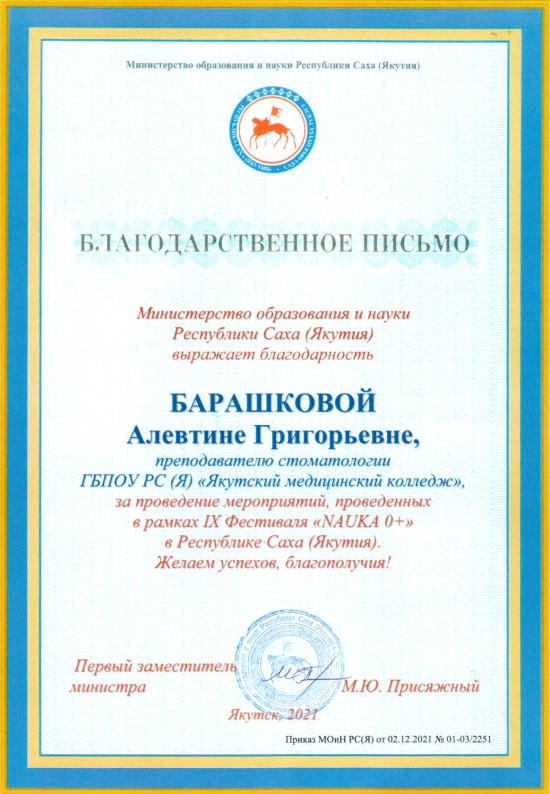 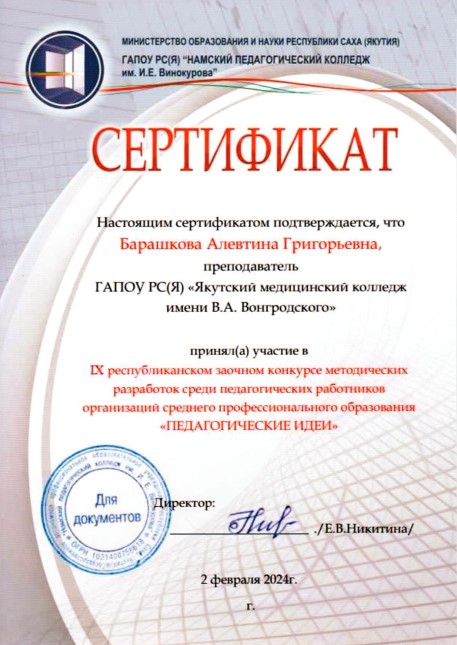 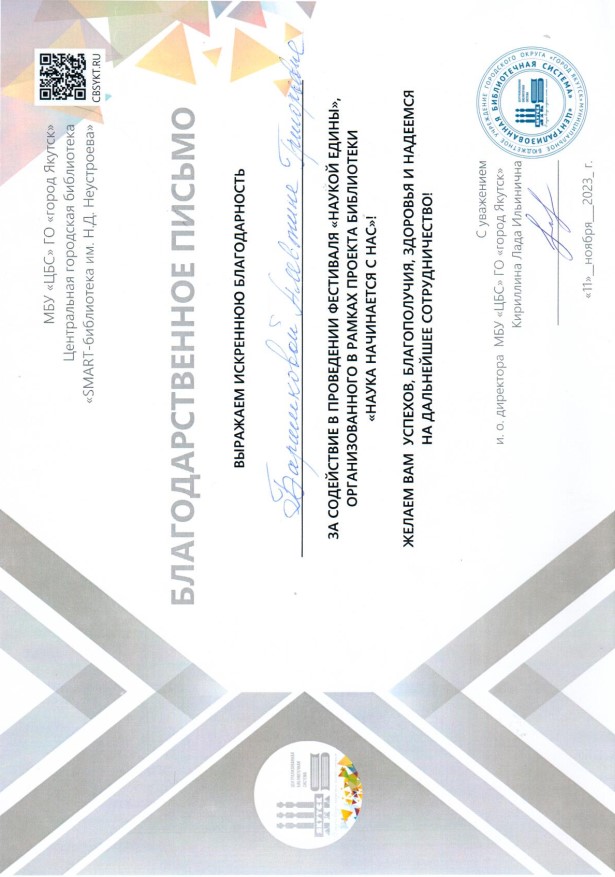 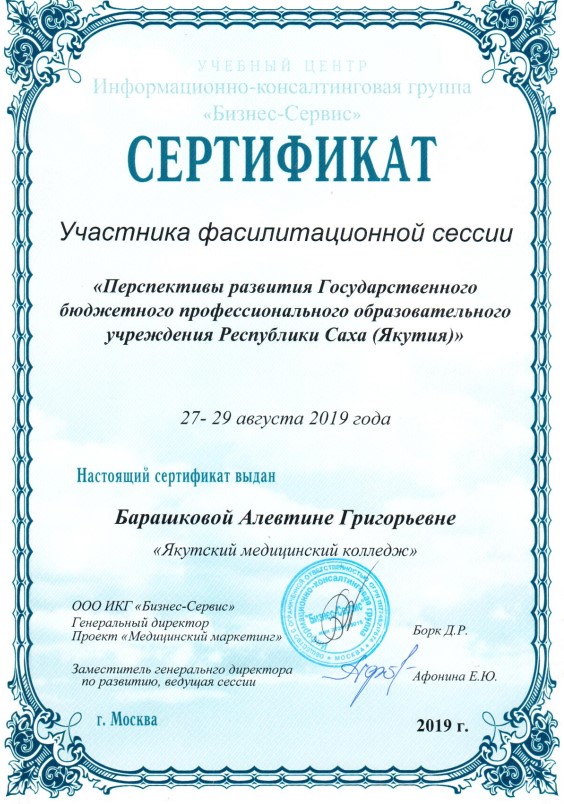 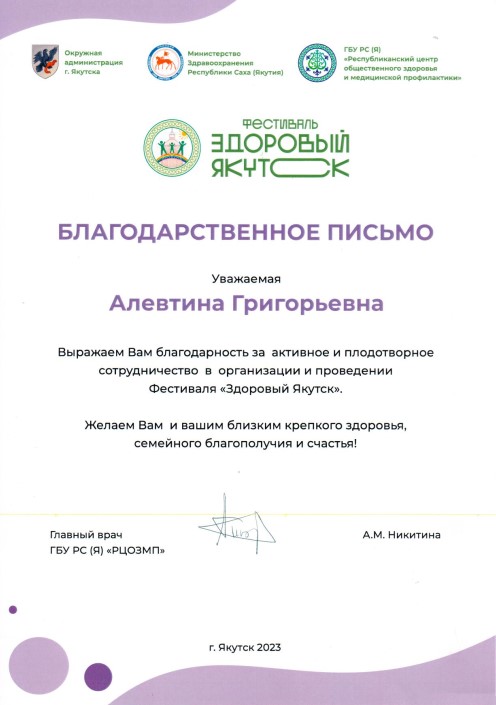 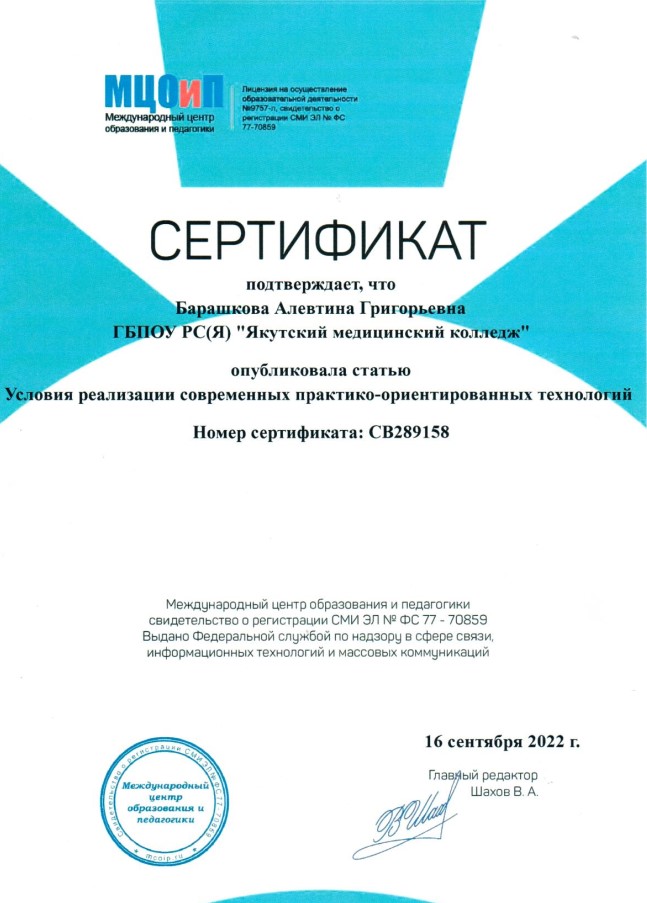 Критерий VIIIРезультаты участия и продуктивность методической деятельности преподавателя
член рабочей группы по разработке учебно-программной документации по специальности 31.02.05 Стоматология ортопедическая; 
2021 год – Проведение отборочного этапа IX Международного профессионального конкурса «Шаг вперед»
2021 год - сертификат эксперта-мастера Ворлдскиллс по компетенции "Стоматология ортопедическая" №3635 (от решения комиссии 09.11.2021) 
Республиканский уровень: - 
сертифицированный эксперт (2019-2021 г.г.) - компетенция "Зубной техник"; - 
сертифицированный эксперт (2022-2024 г.г.) - компетенция "Зубной техник"; - 
сертифицированный эксперт «Абилимпикс» (2021-2024 г.г.) - компетенция "Зубной техник".
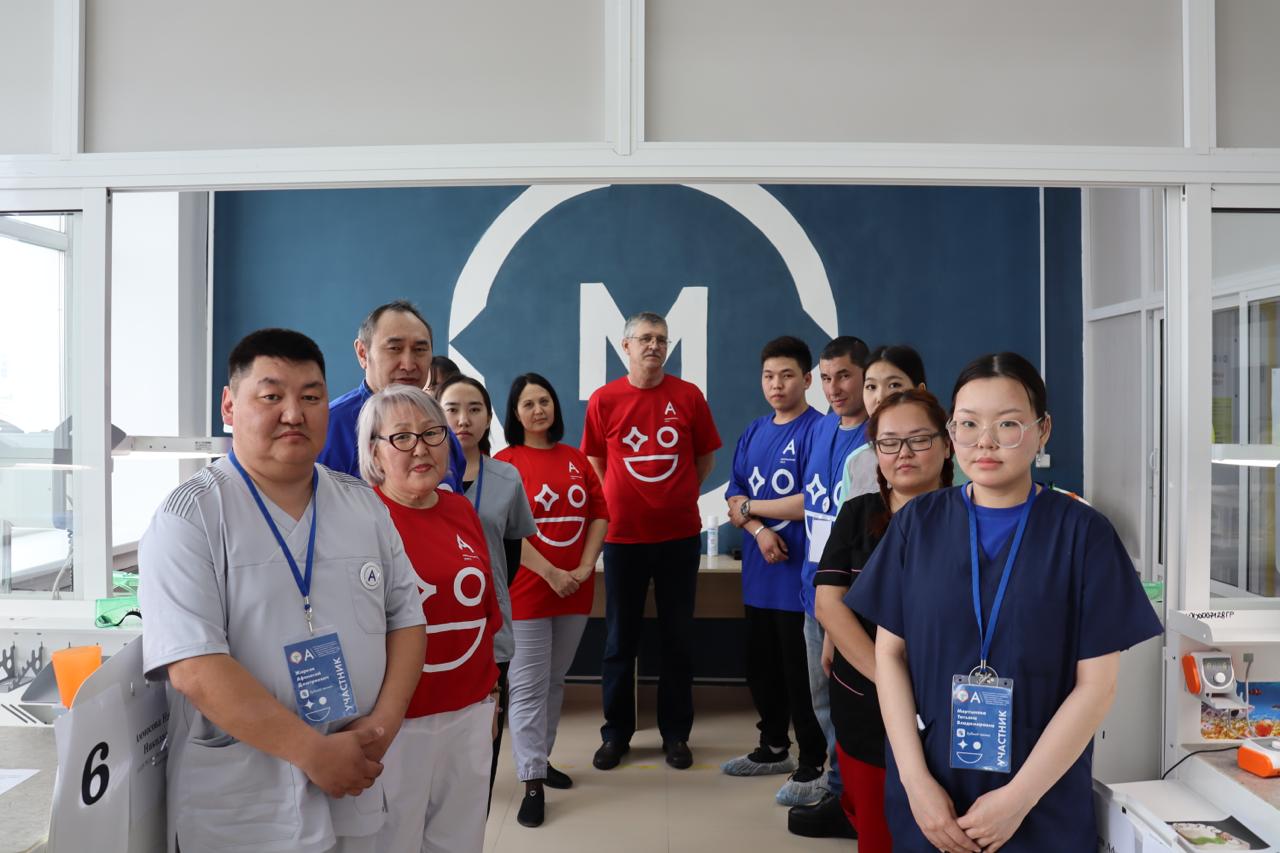 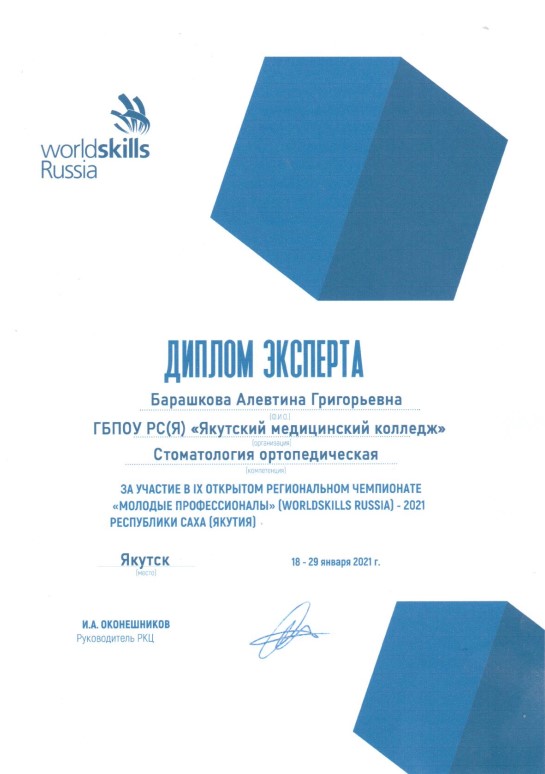 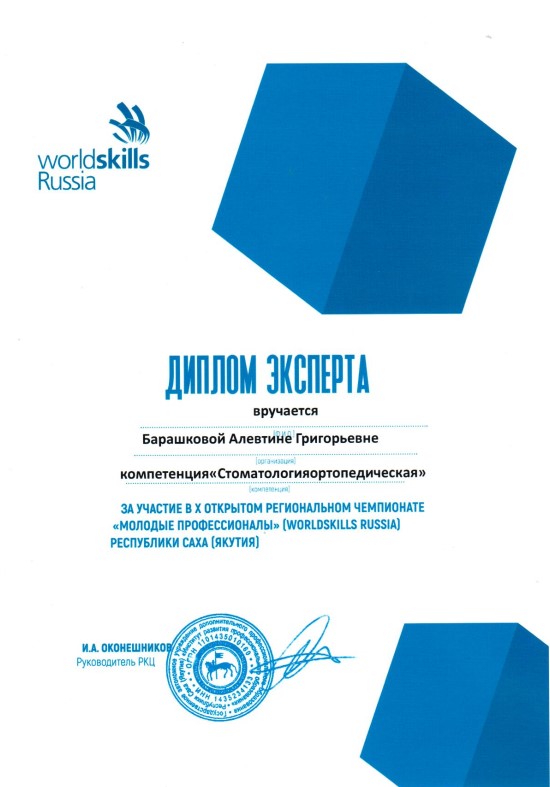 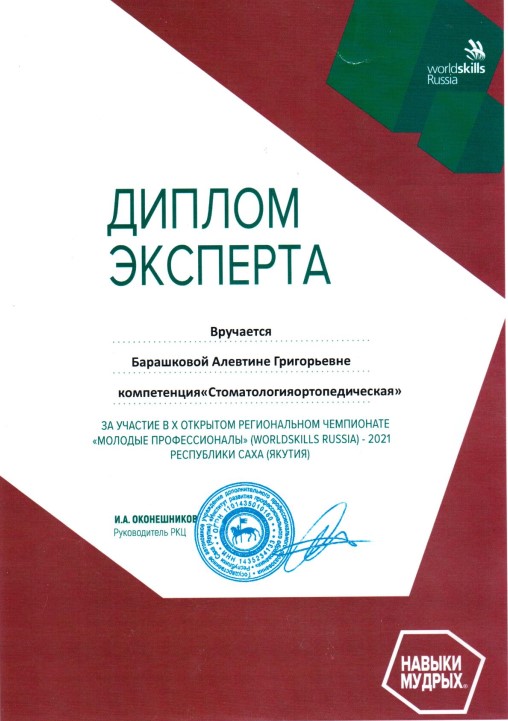 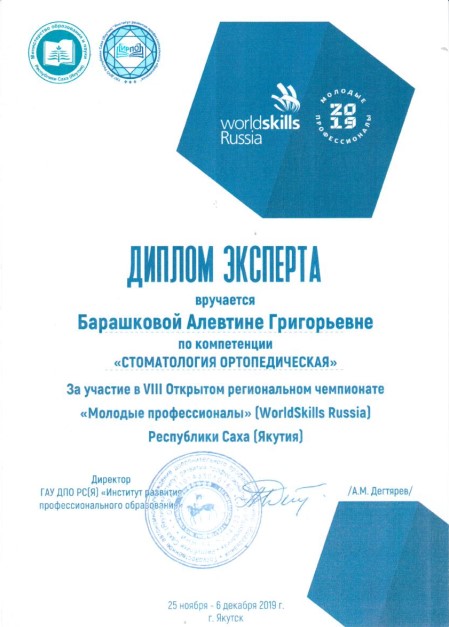 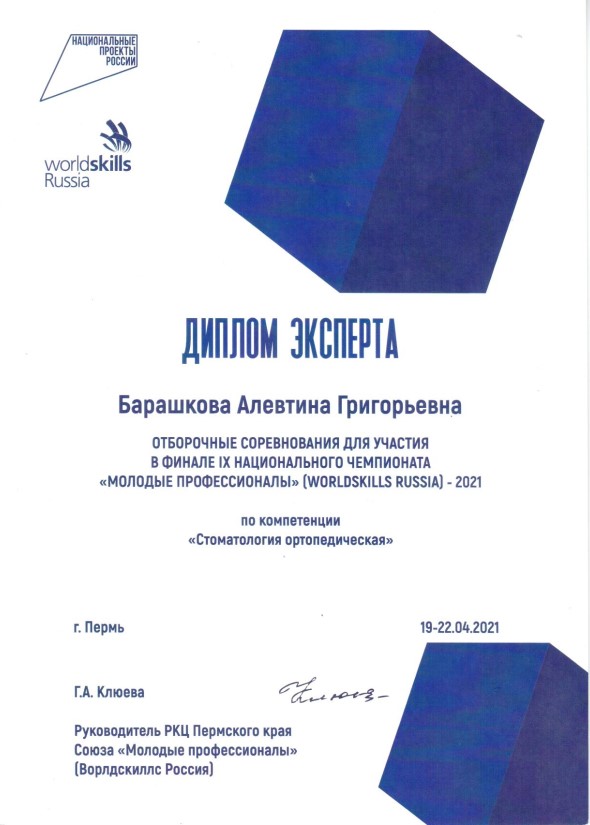 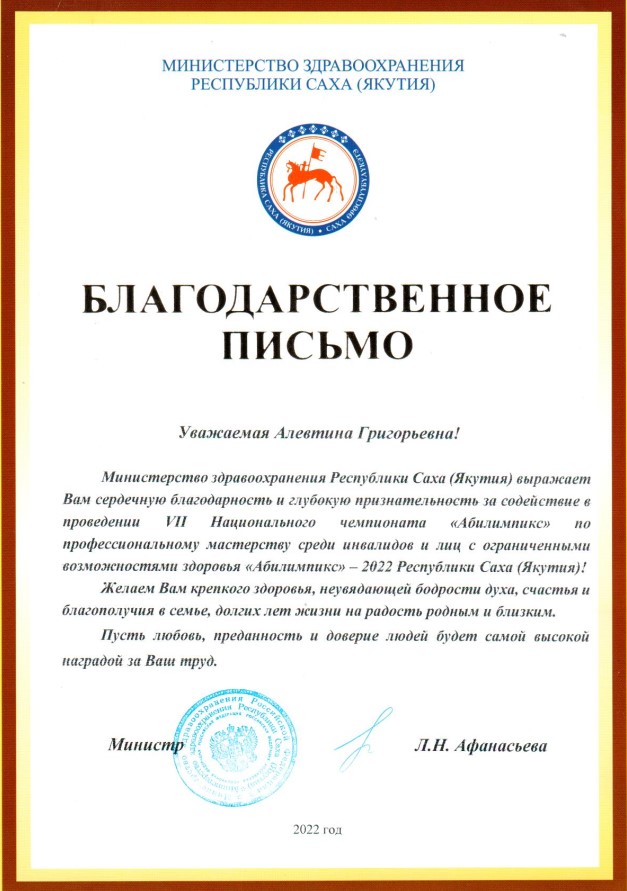 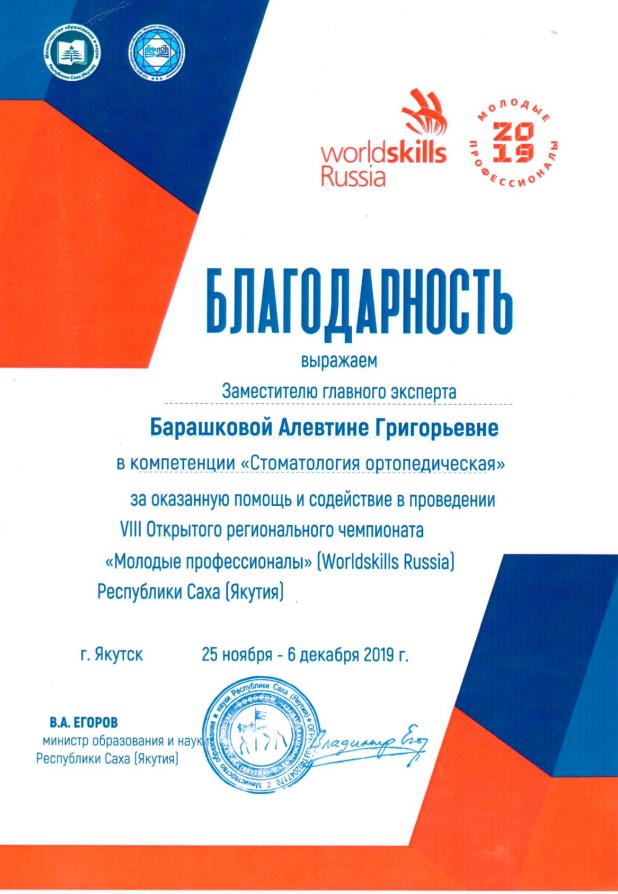 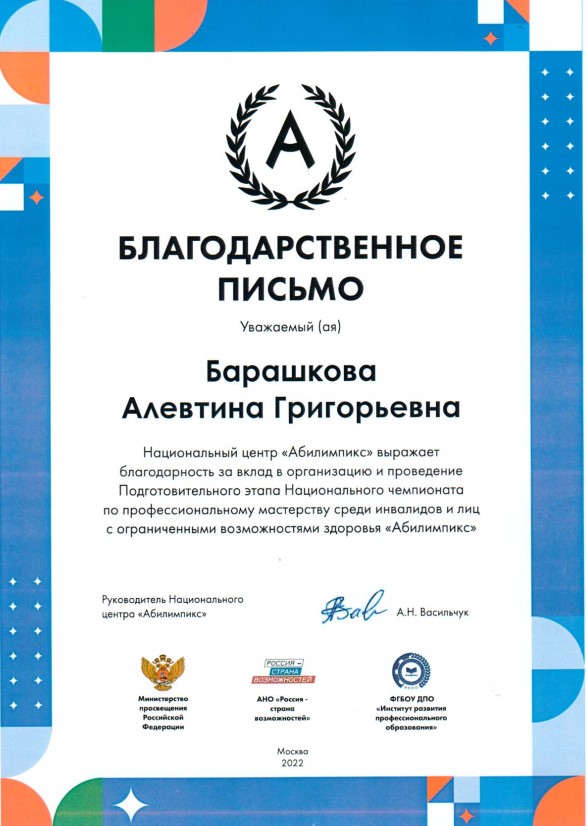 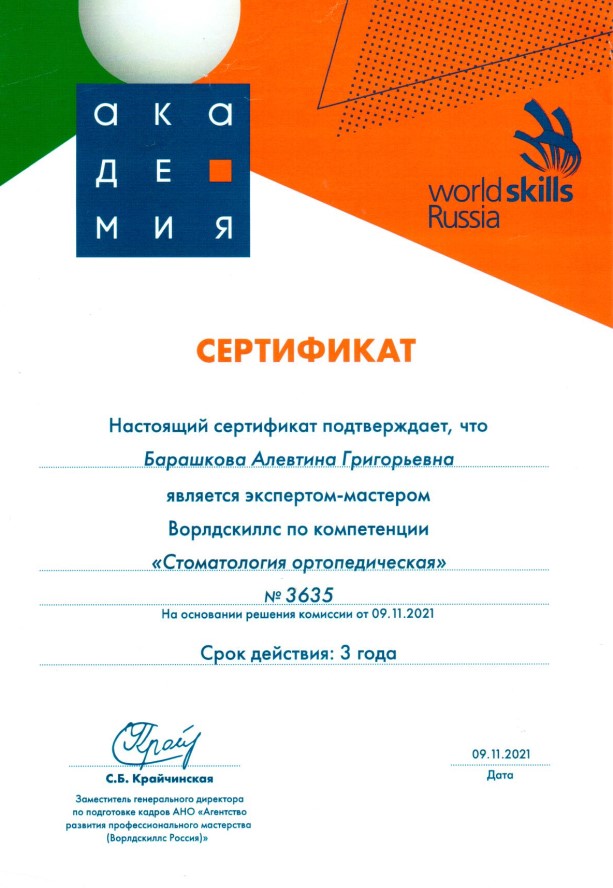 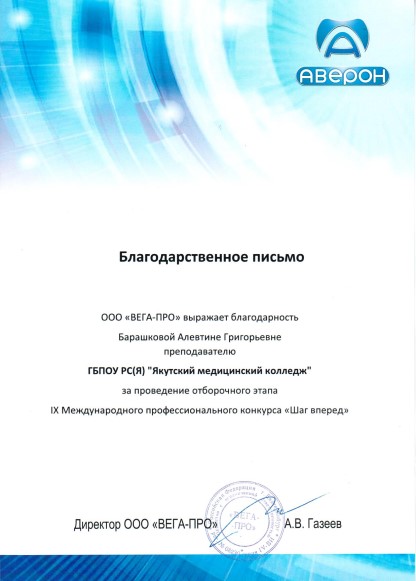 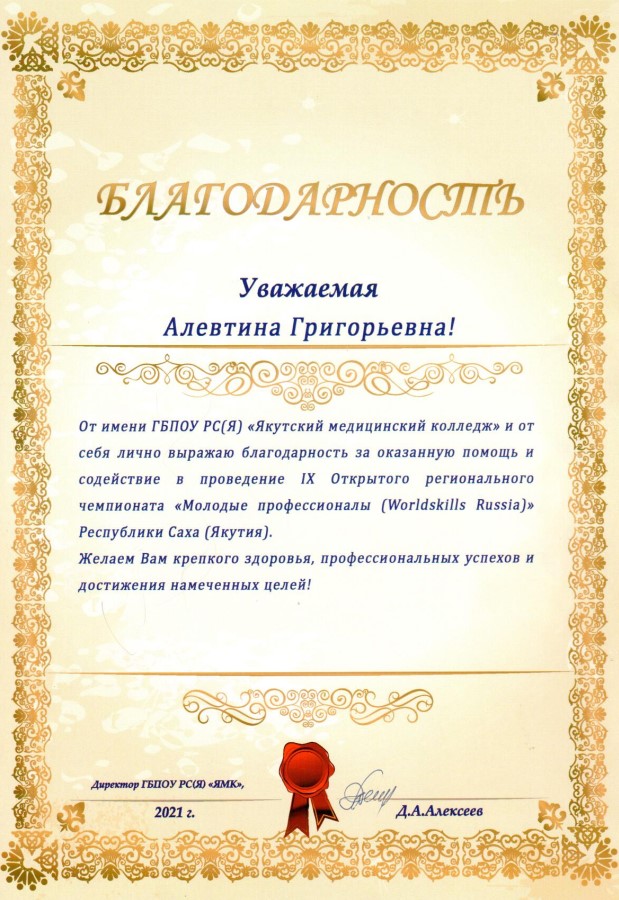 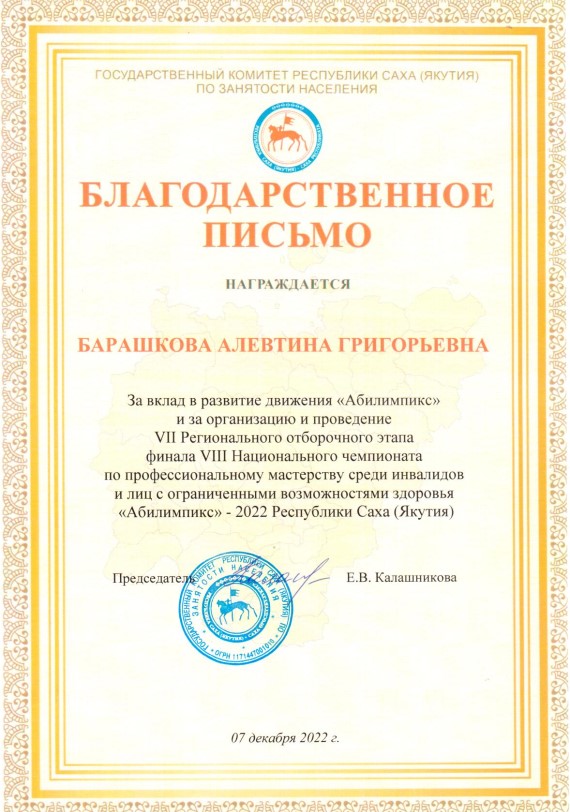 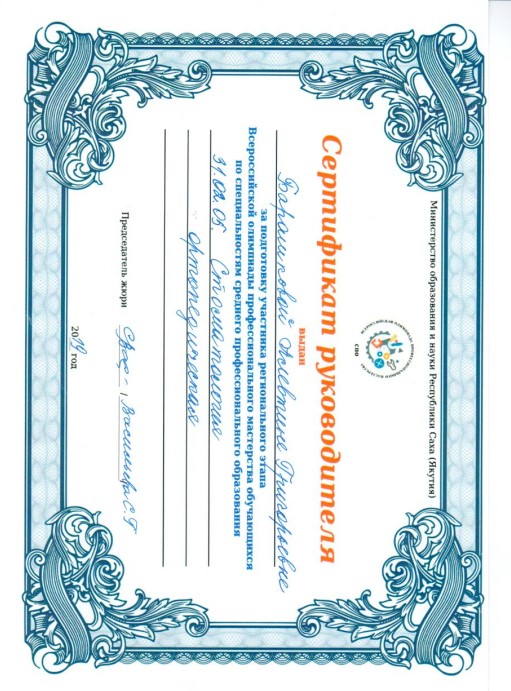 КРИТЕРИЙ IX
РЕЗУЛЬТАТЫ ЛИЧНОГО УЧАСТИЯ ПРЕПОДАВАТЕЛЯ В КОНКУРСАХ (ВЫСТАВКАХ) ПРОФЕССИОНАЛЬНОГО МАСТЕРСТВА
Республиканский уровень: 
2021 год - IX открытый региональный чемпионат "Молодые профессионалы" (WorldSkills Russia) - 2021 Республики Саха (Якутия) - "Навыки мудрых" – III место; 
Российский уровень: 
2020 год - победитель гранта РФ на оснащение мастерской по стандартам WSR.
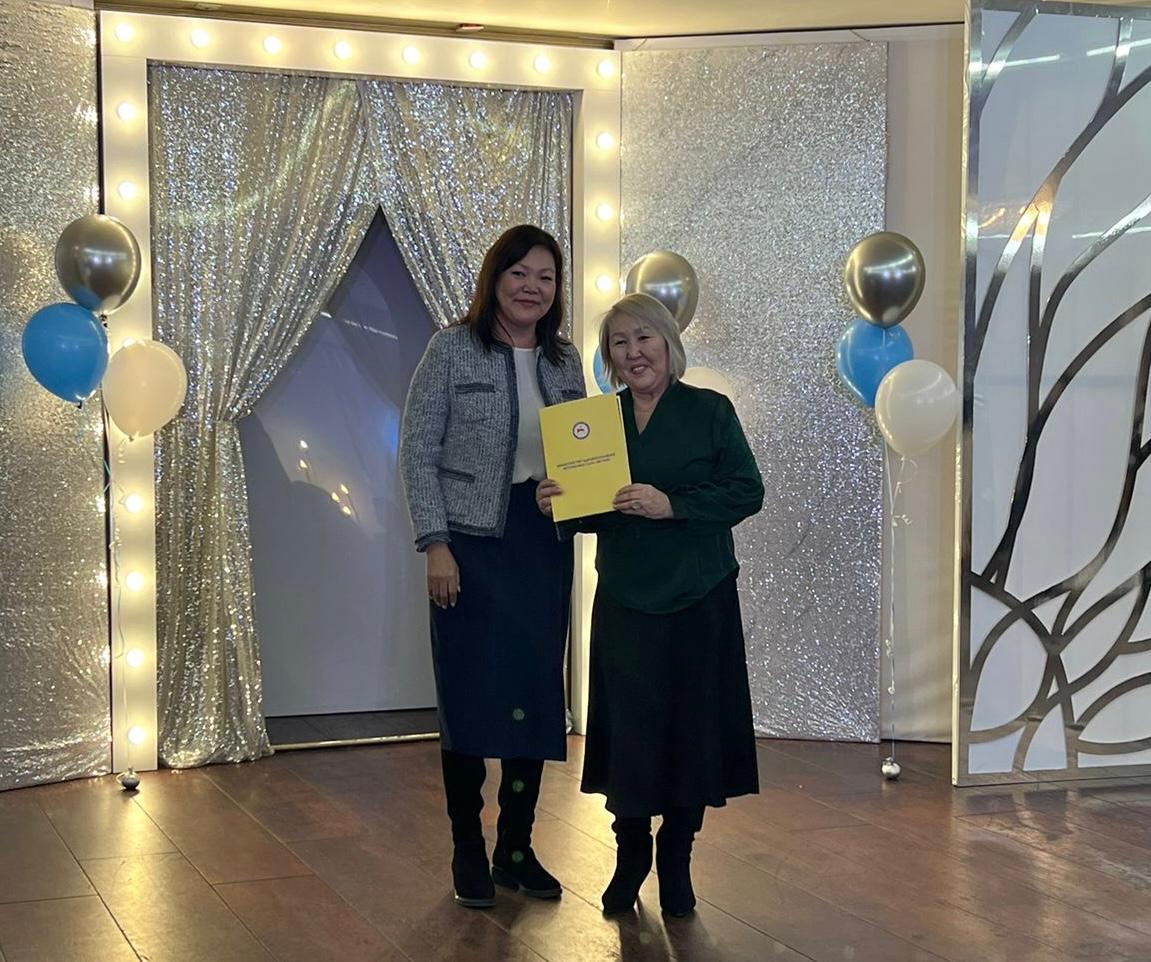 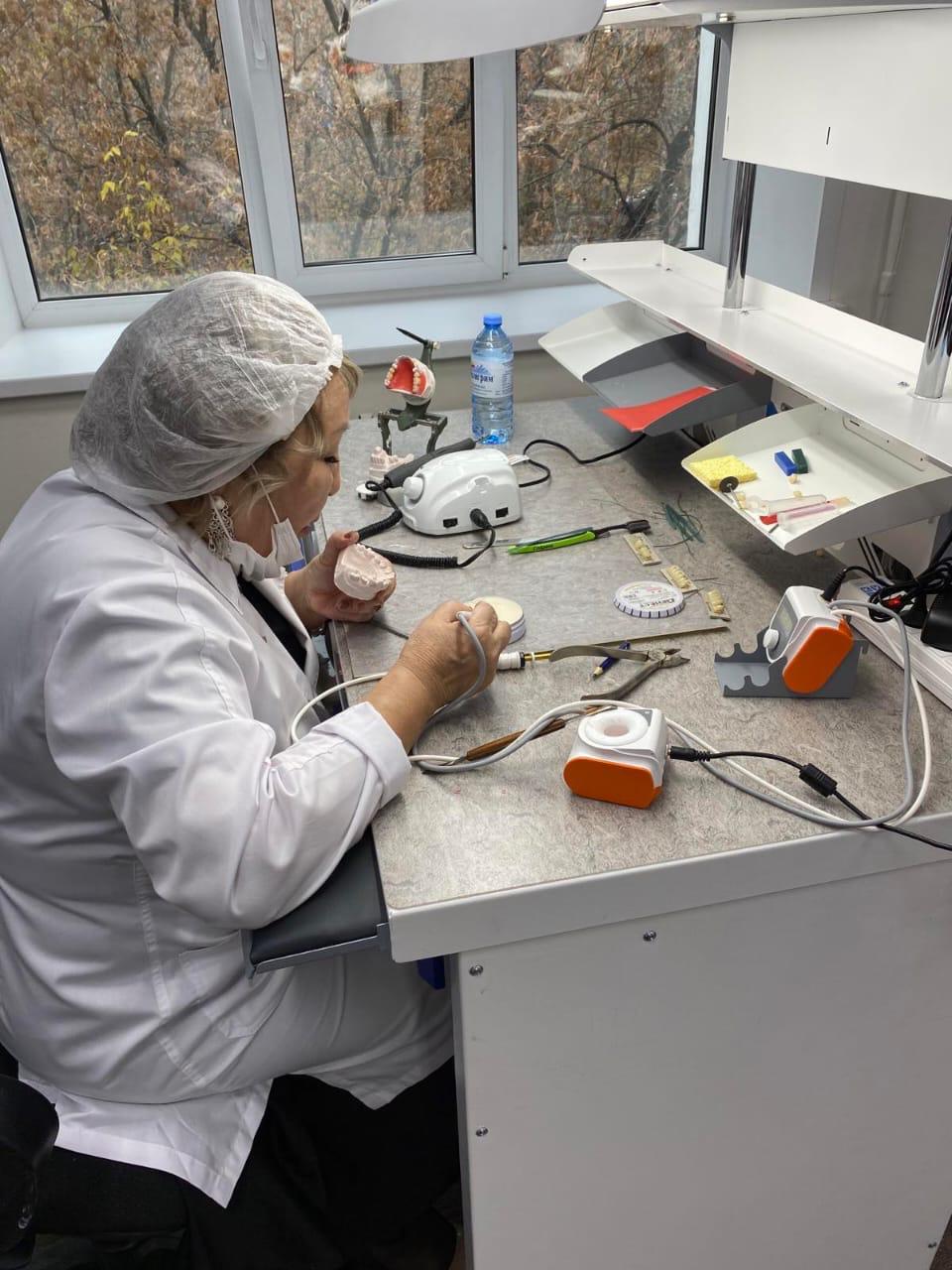 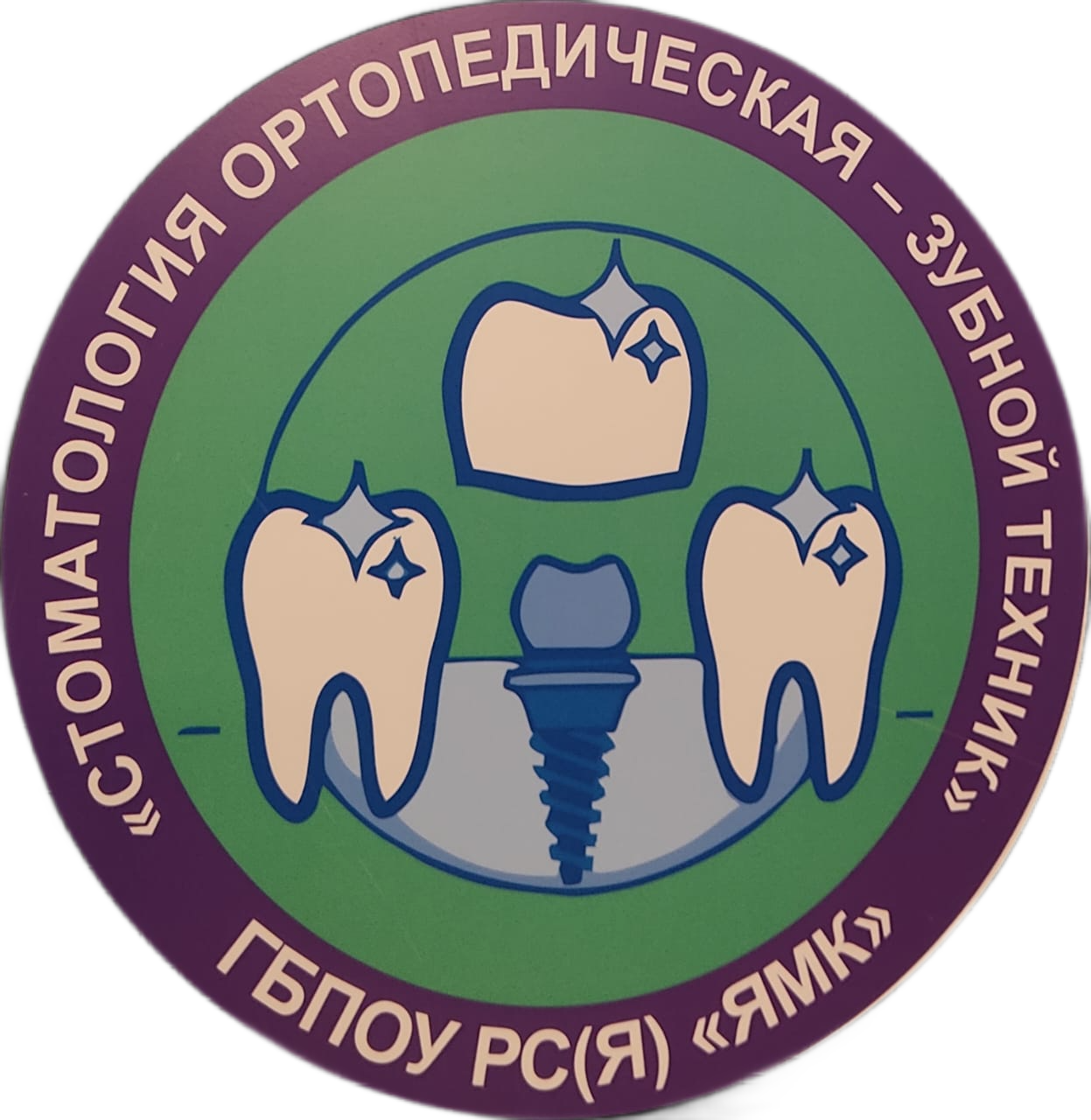 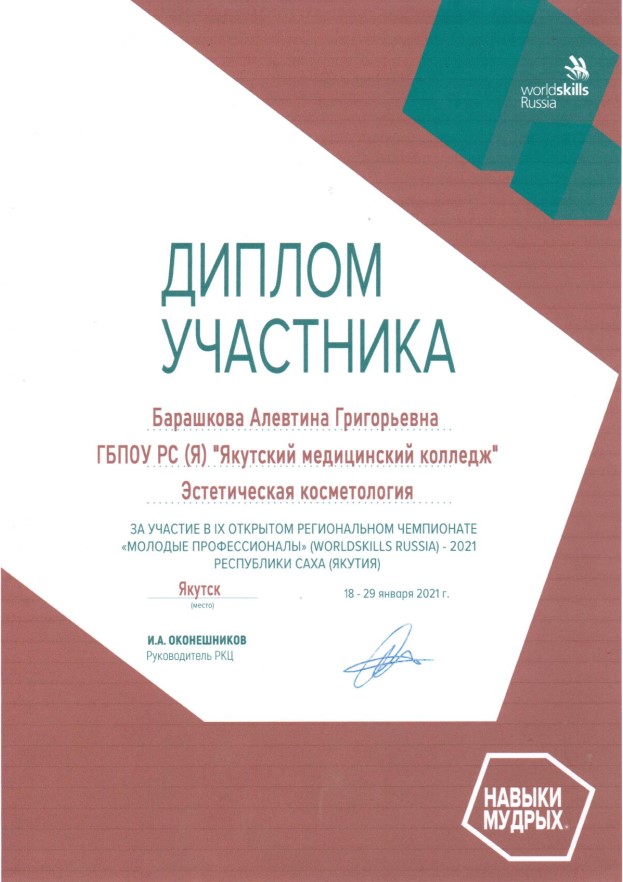 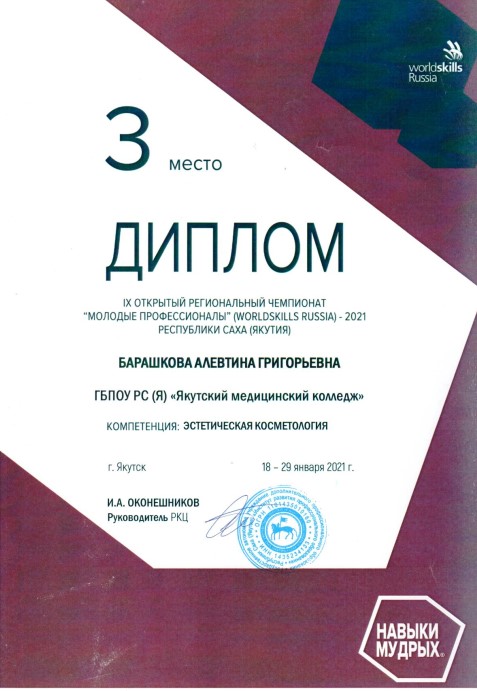 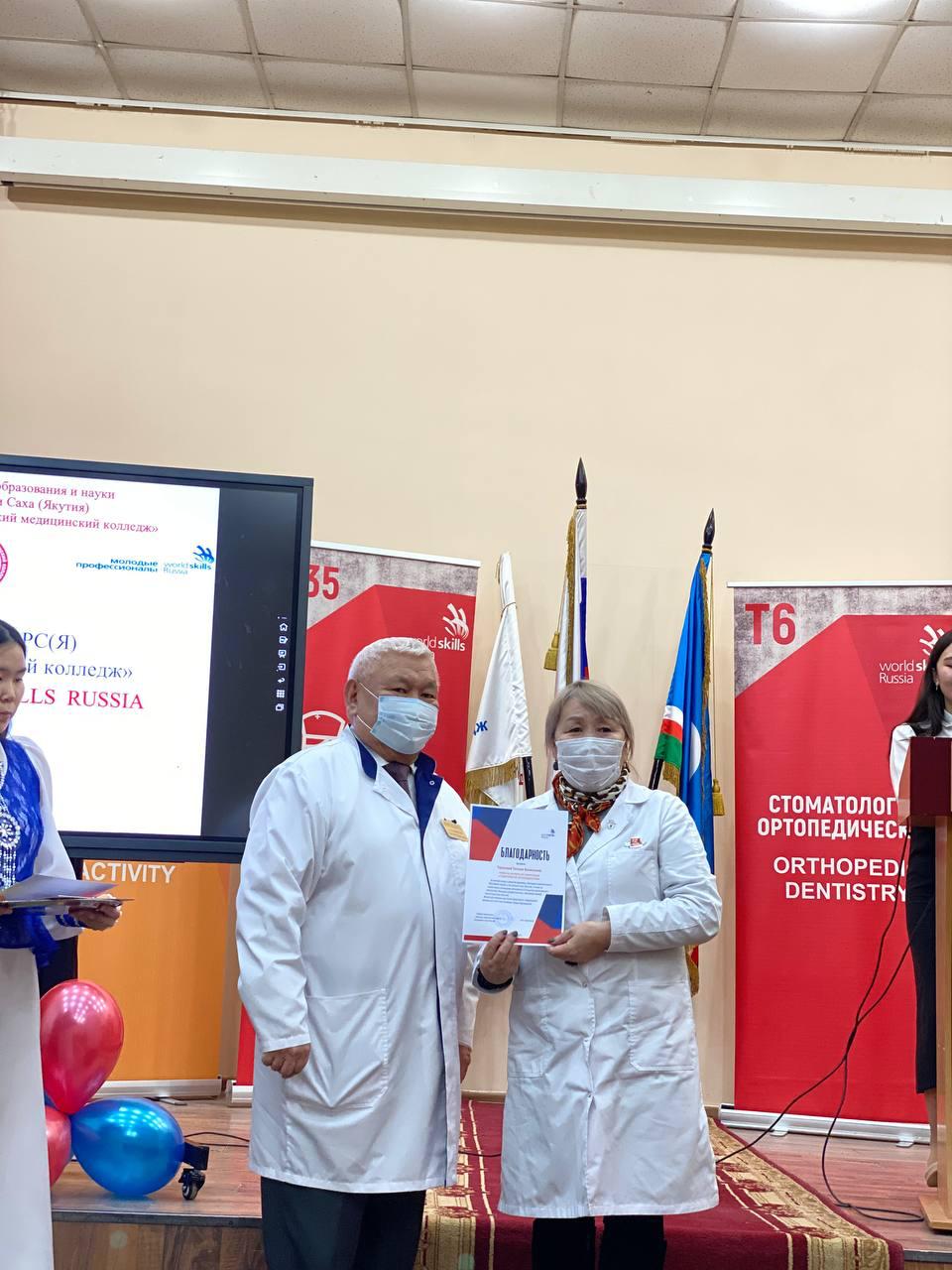 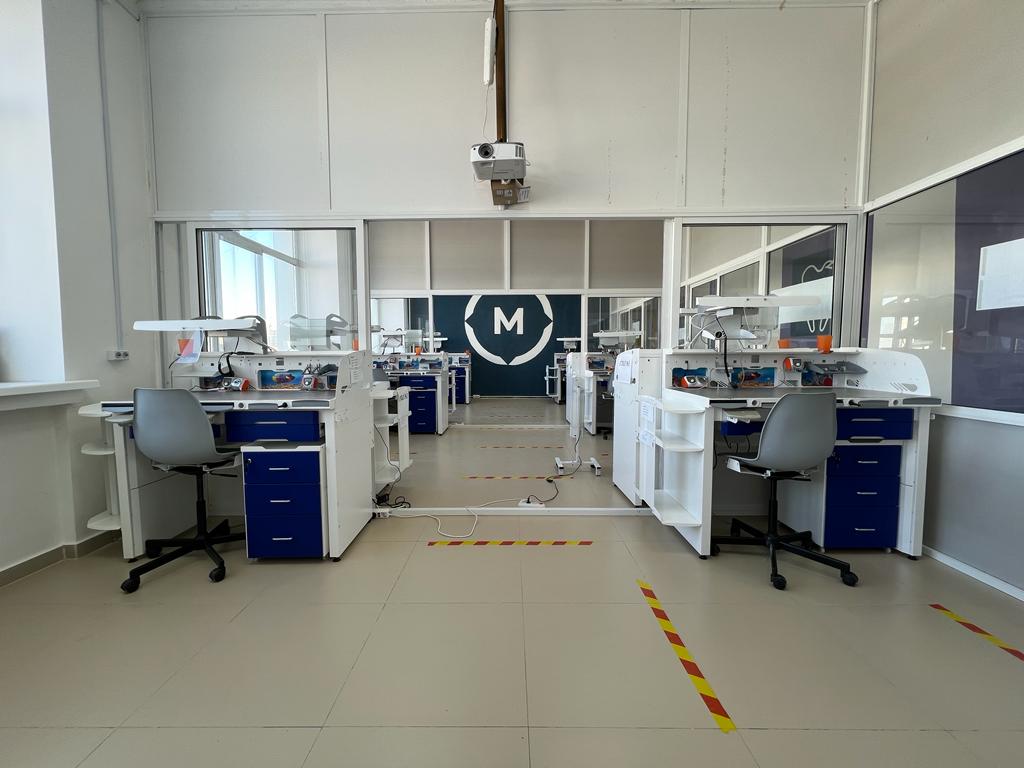 Критерий XРезультаты проведенных преподавателем конференций, выставок, конкурсов профессионального мастерства, иных конкурсов и аналогичных мероприятий (в области преподаваемого учебного предмета, курса, дисциплины (модуля)
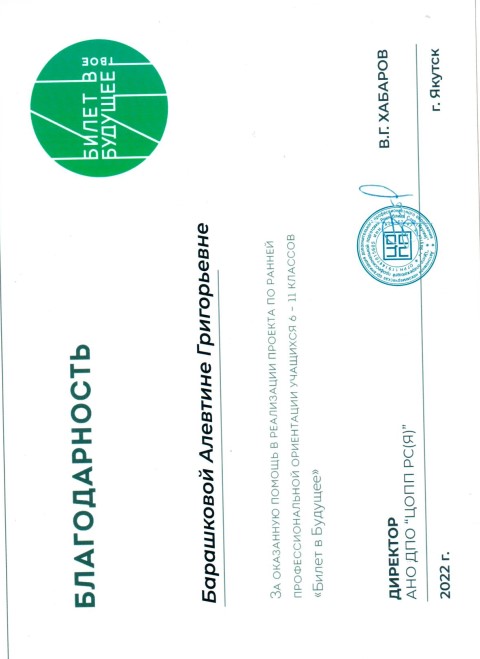 Уровень ПОО: 
2020-2023 год - Организация и проведение мастер-классов в рамках «ПМ01 изготовление съемных протезов», «ПМ 02 Изготовление несъемных протезов», «ПМ03 Изготовление бюгельных протезов» 
2023-2024 год – помощь в реализации проекта по ранней профессиональной ориентации учащихся 6-11 классов «Билет в Будущее» - охват более 44 человек; 
Олимпиады: 
Региональная олимпиада профессионального мастерства по укрупненной группе специальностей СПО 31.02.05 «Стоматология ортопедическая» 
2020 год - отборочный этап Международного конкурса профмастерства "Шаг вперед" среди студентов "Стоматология ортопедическая" ГАПОУ РС(Я) "ЯМК" - Слепцов Герман - III место; 
2021 год - конкурс профессионального мастерства (в рамках ЦМК) среди студентов I курсов отделения "Стоматология ортопедическая" - I место - Неустроев Айхан, II место - Окороков Айсен, III место - Данилов Софрон
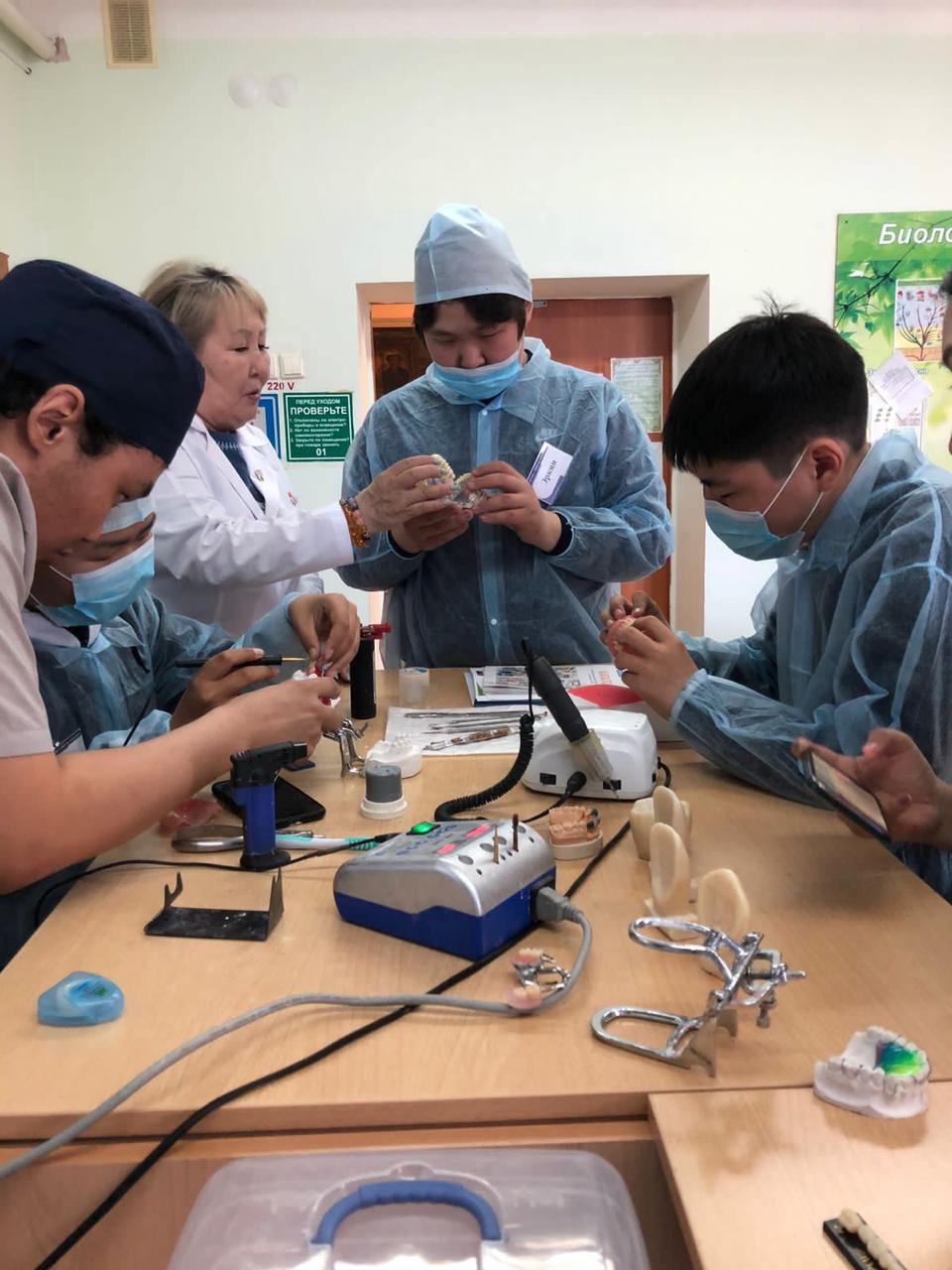 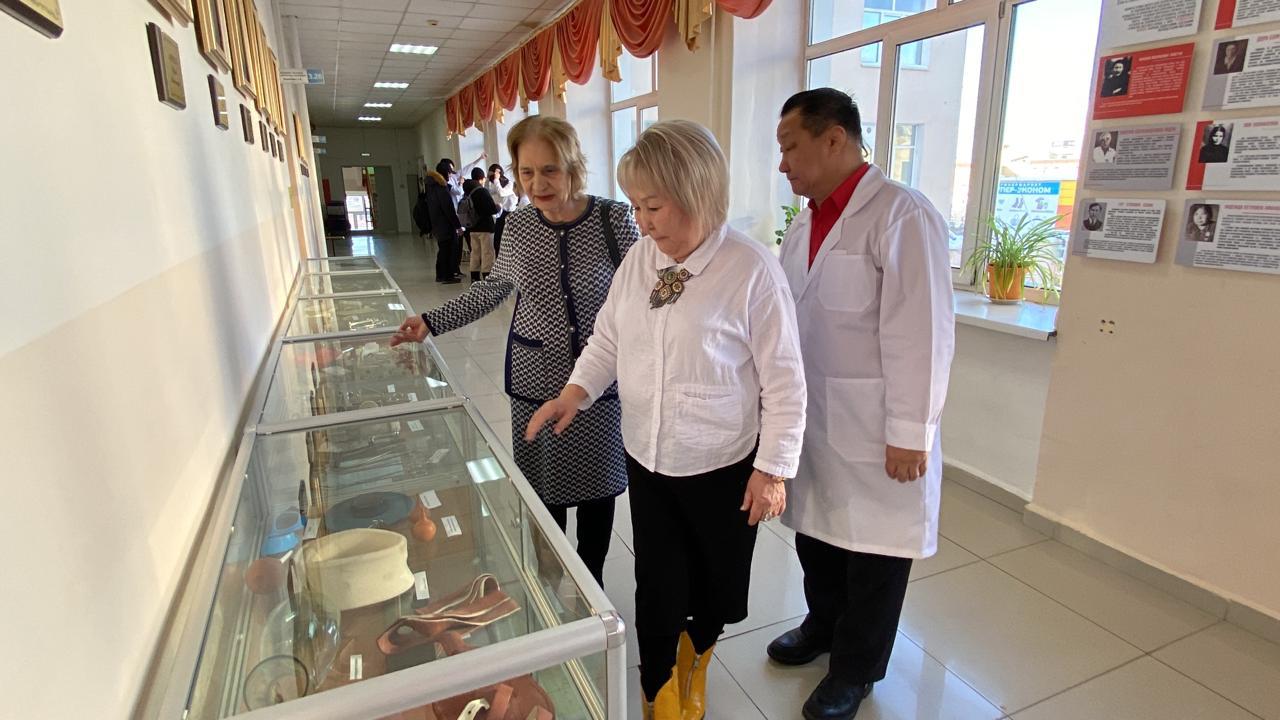 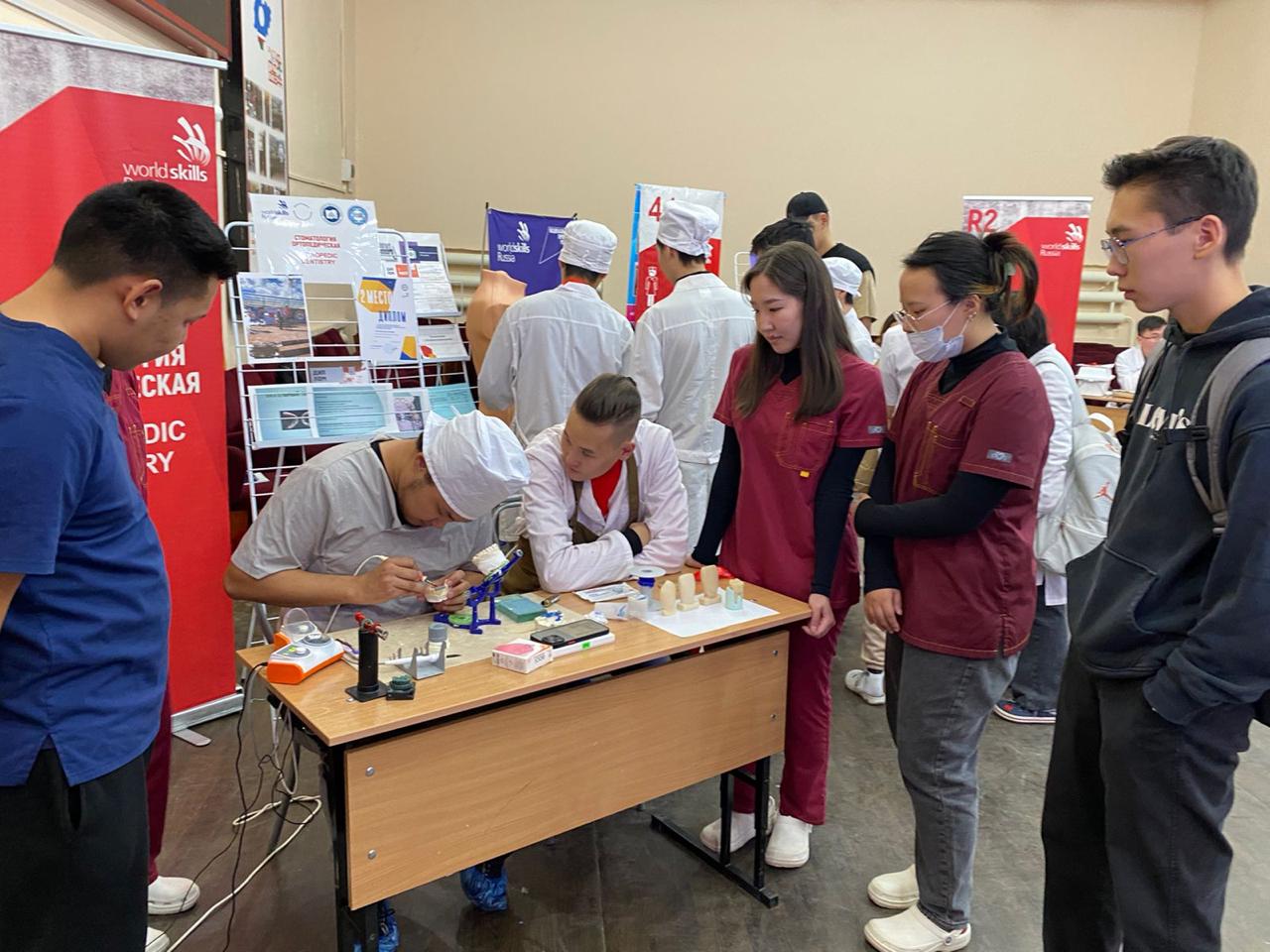 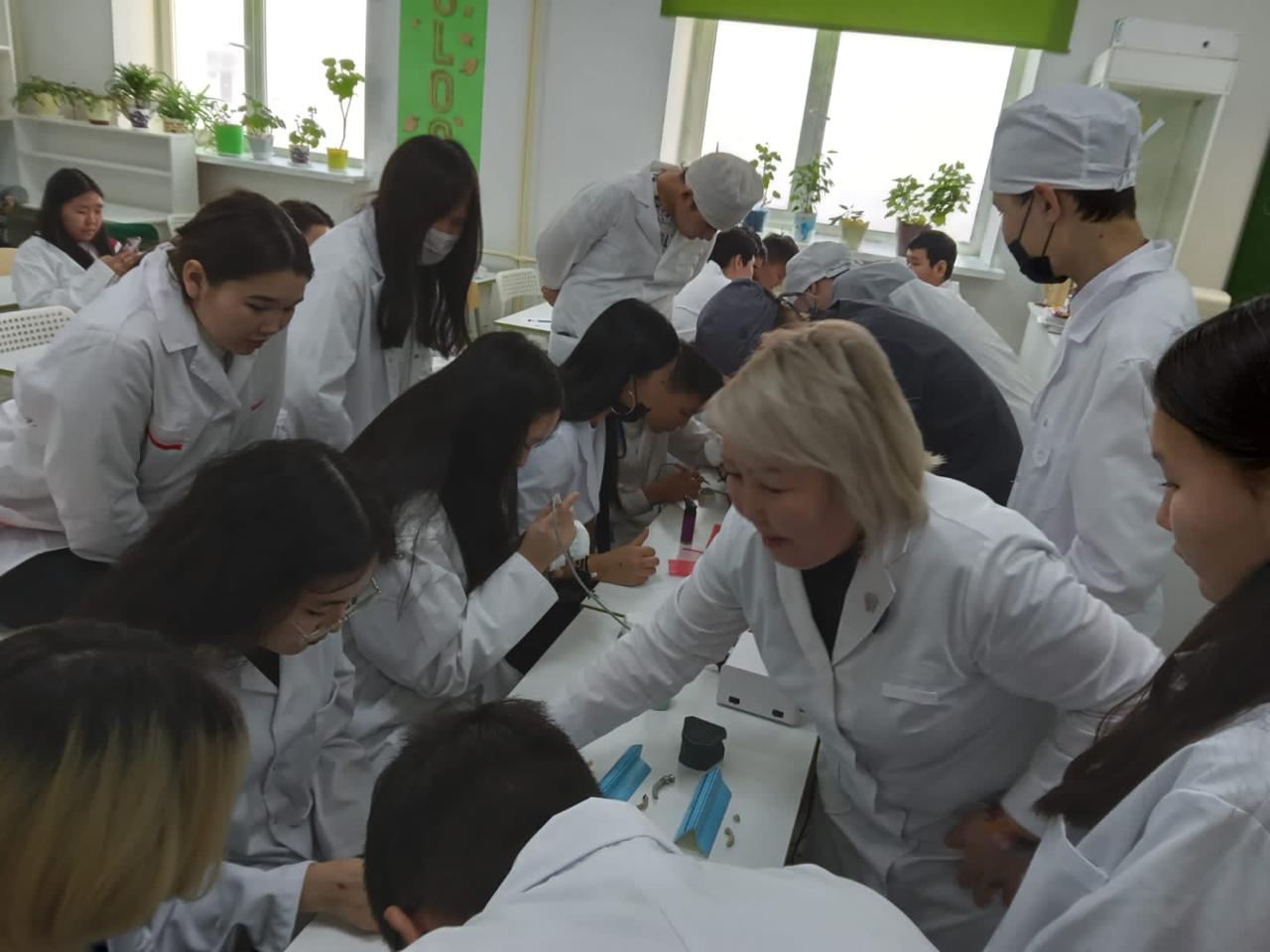 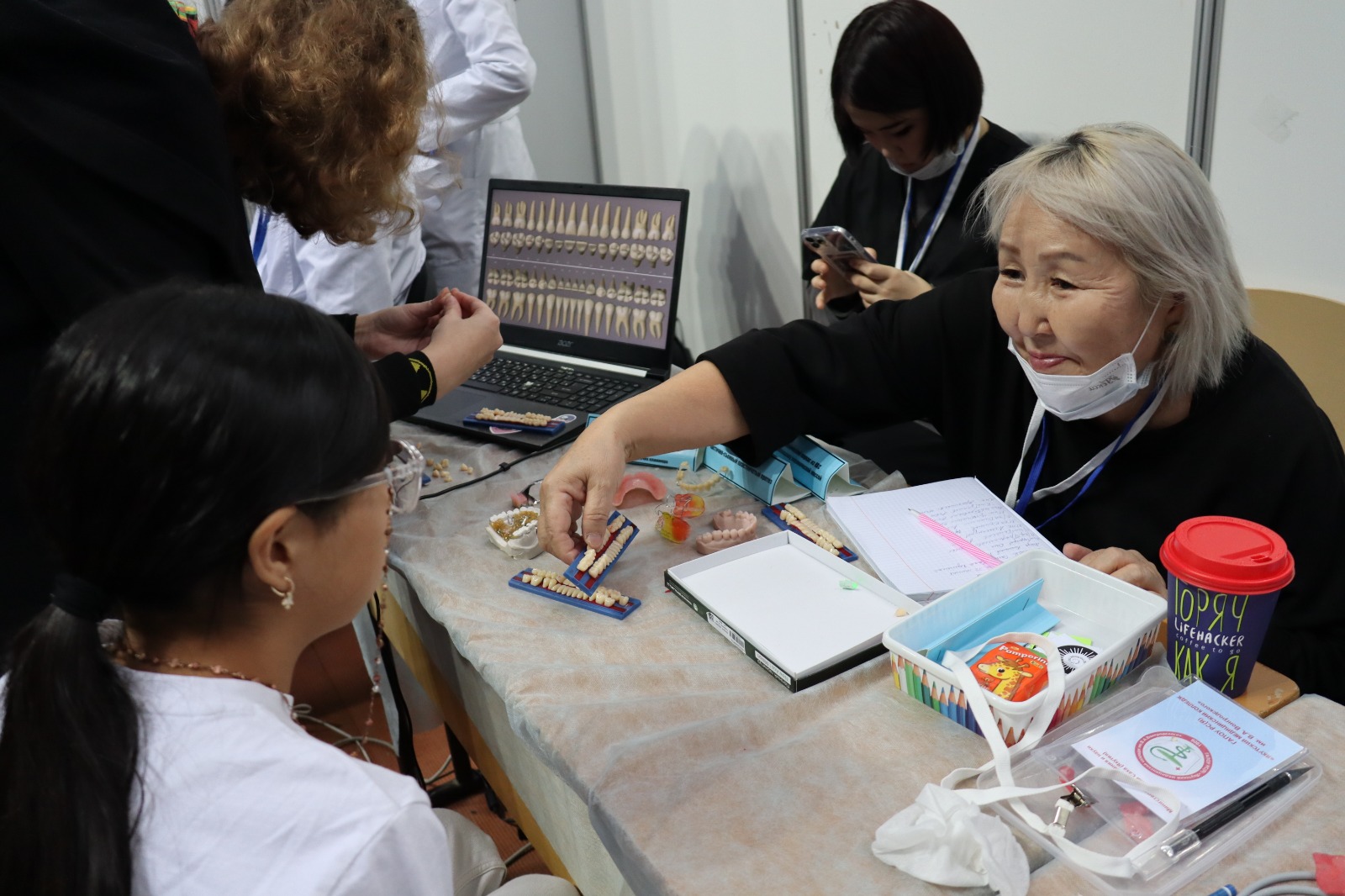 Кураторская деятельность
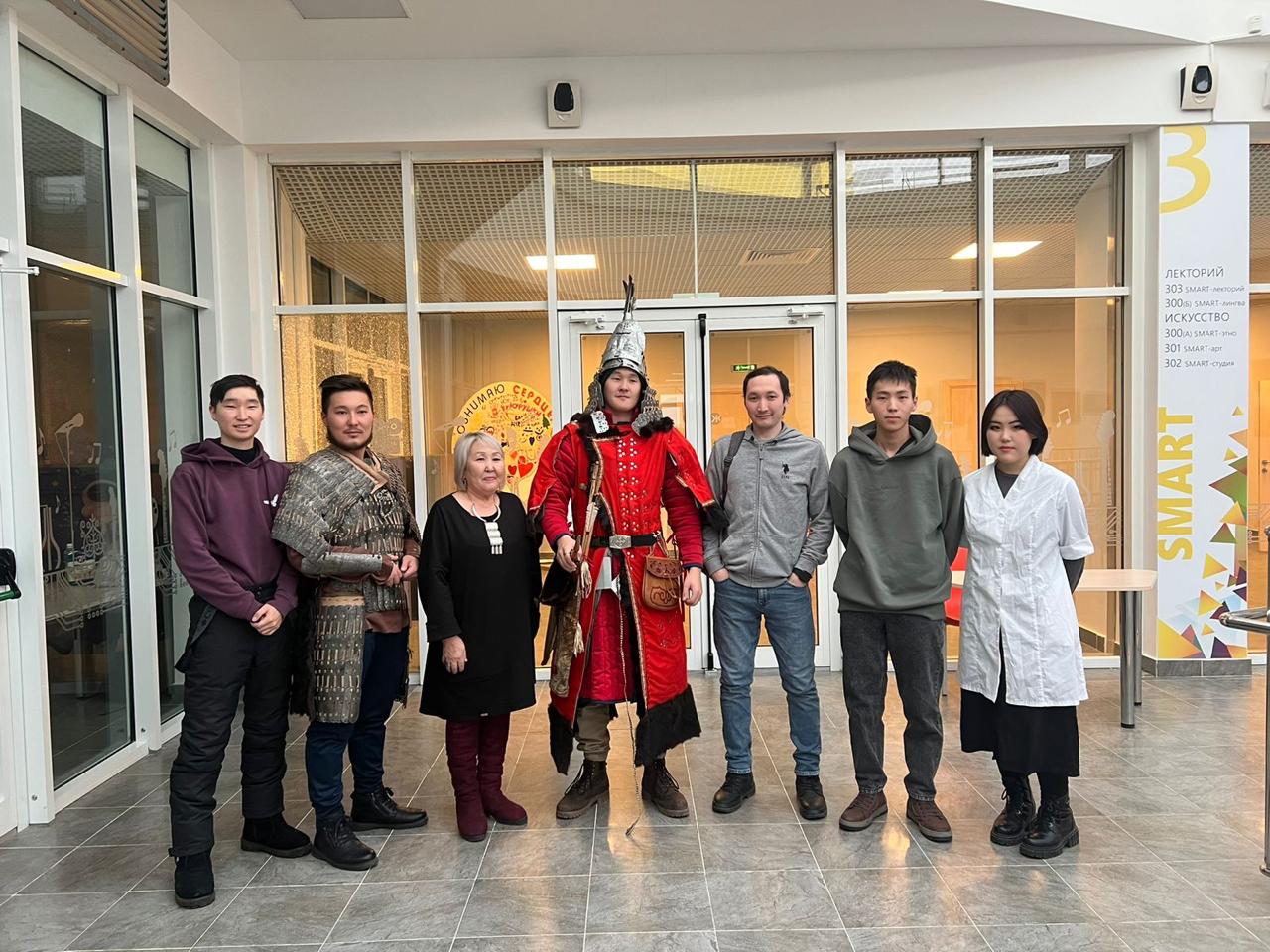 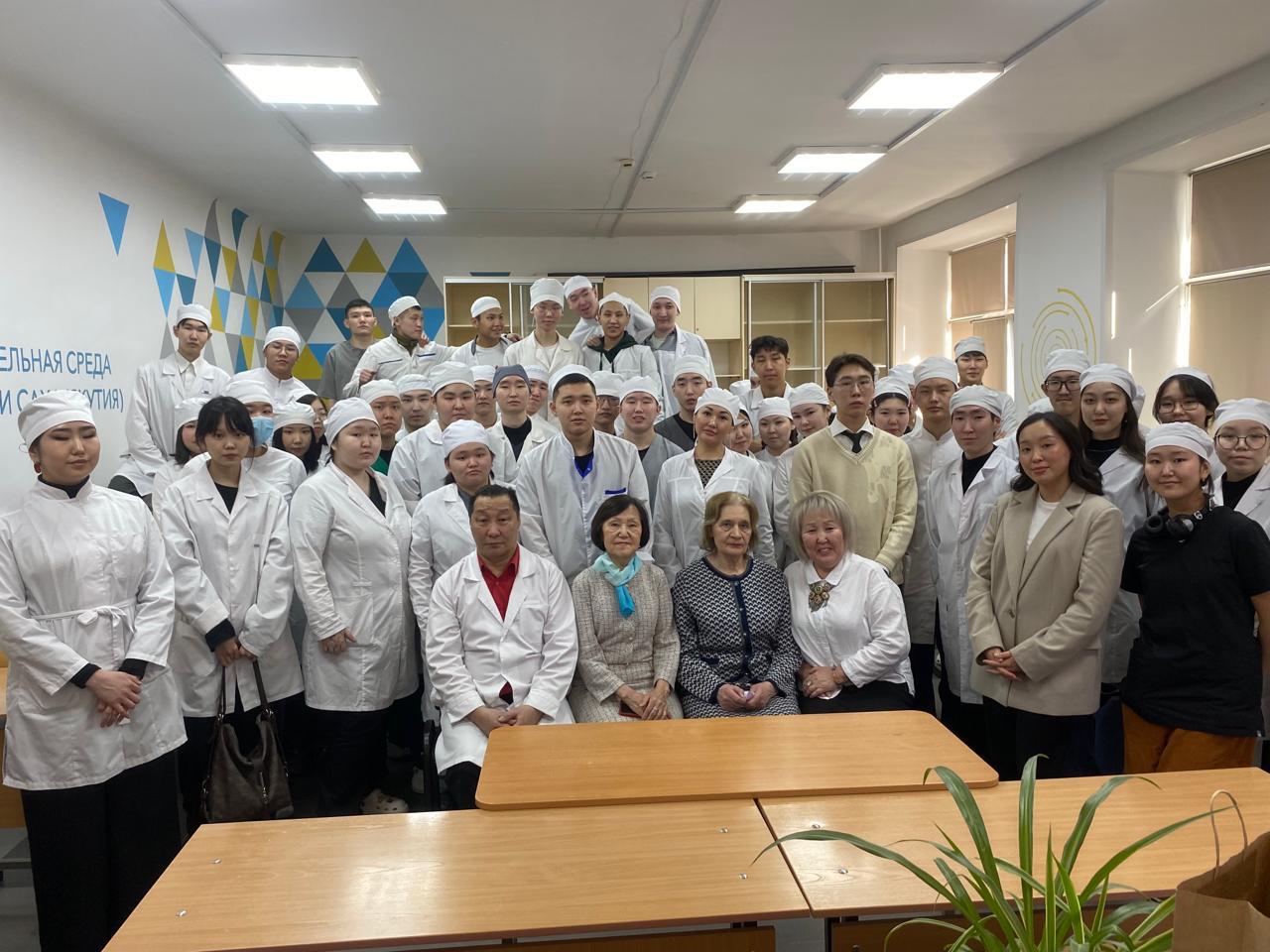 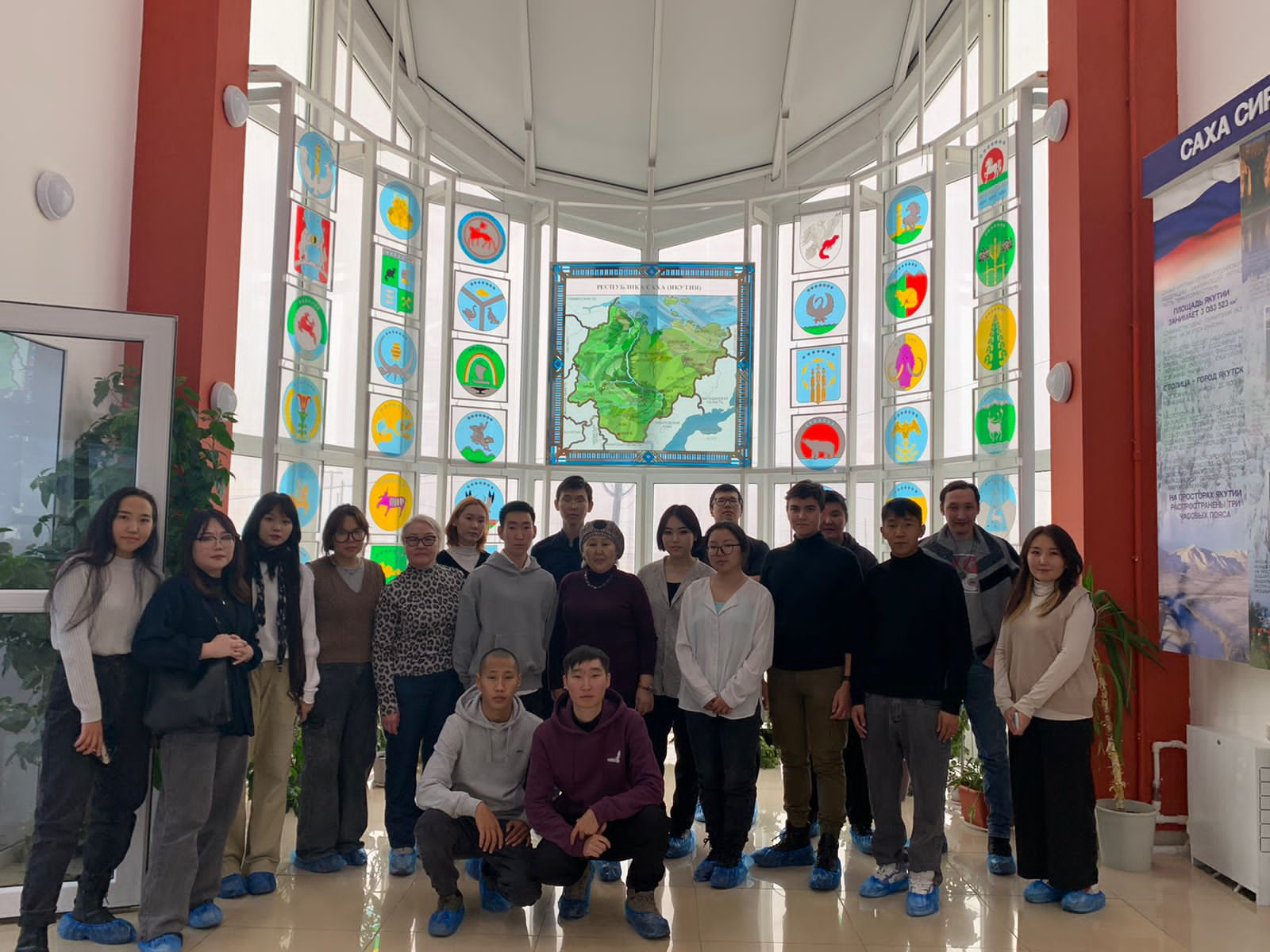 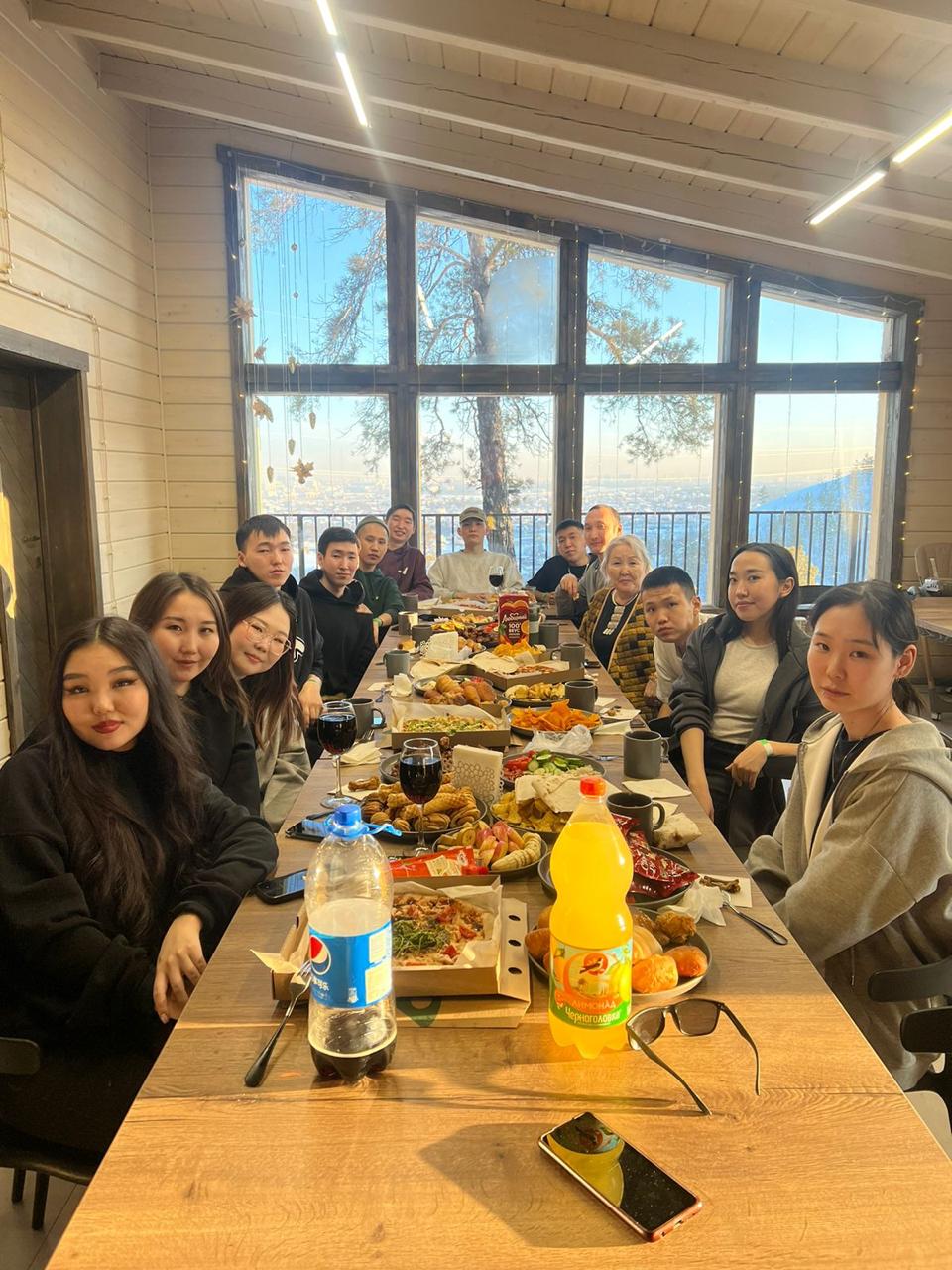 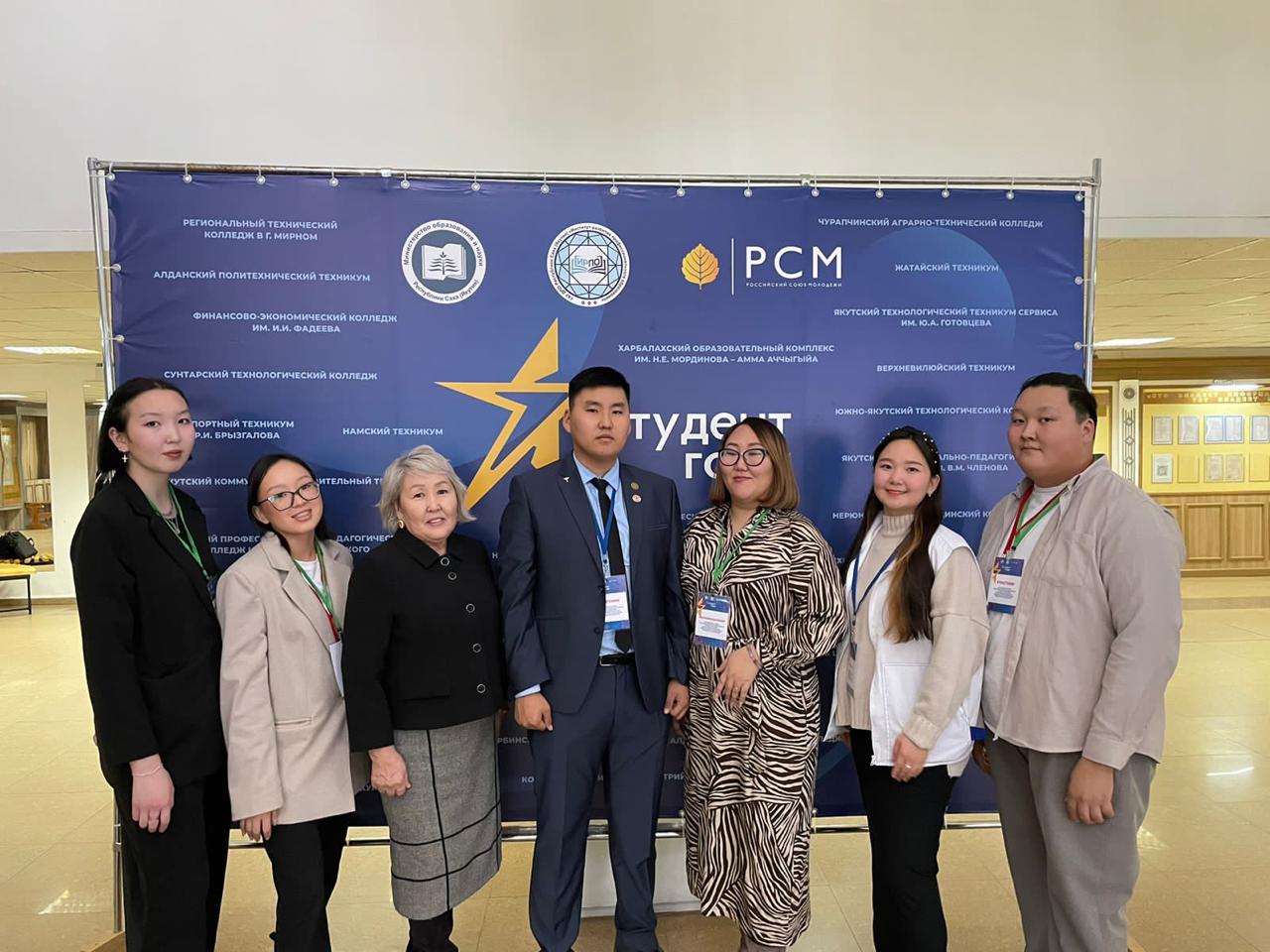 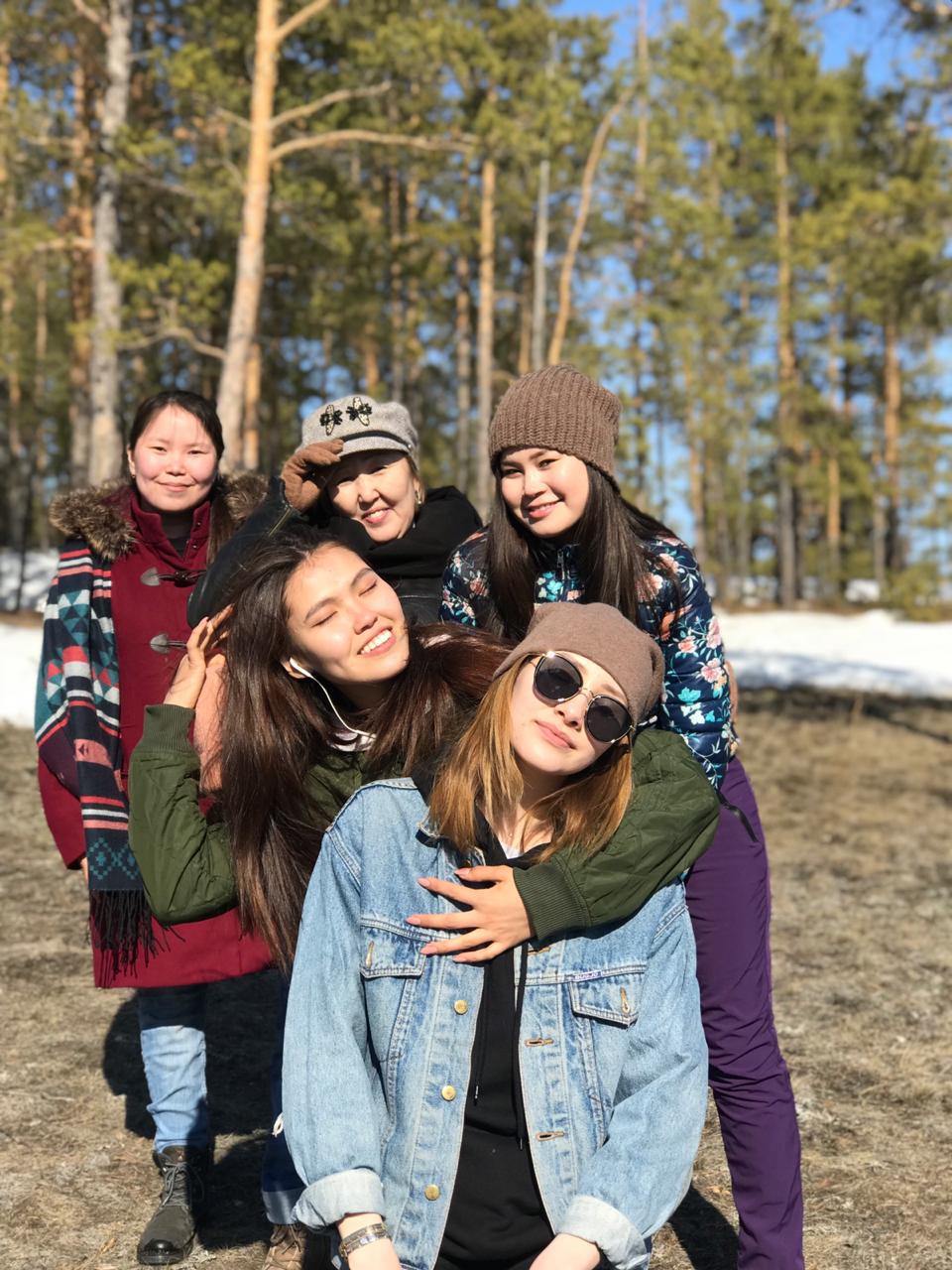 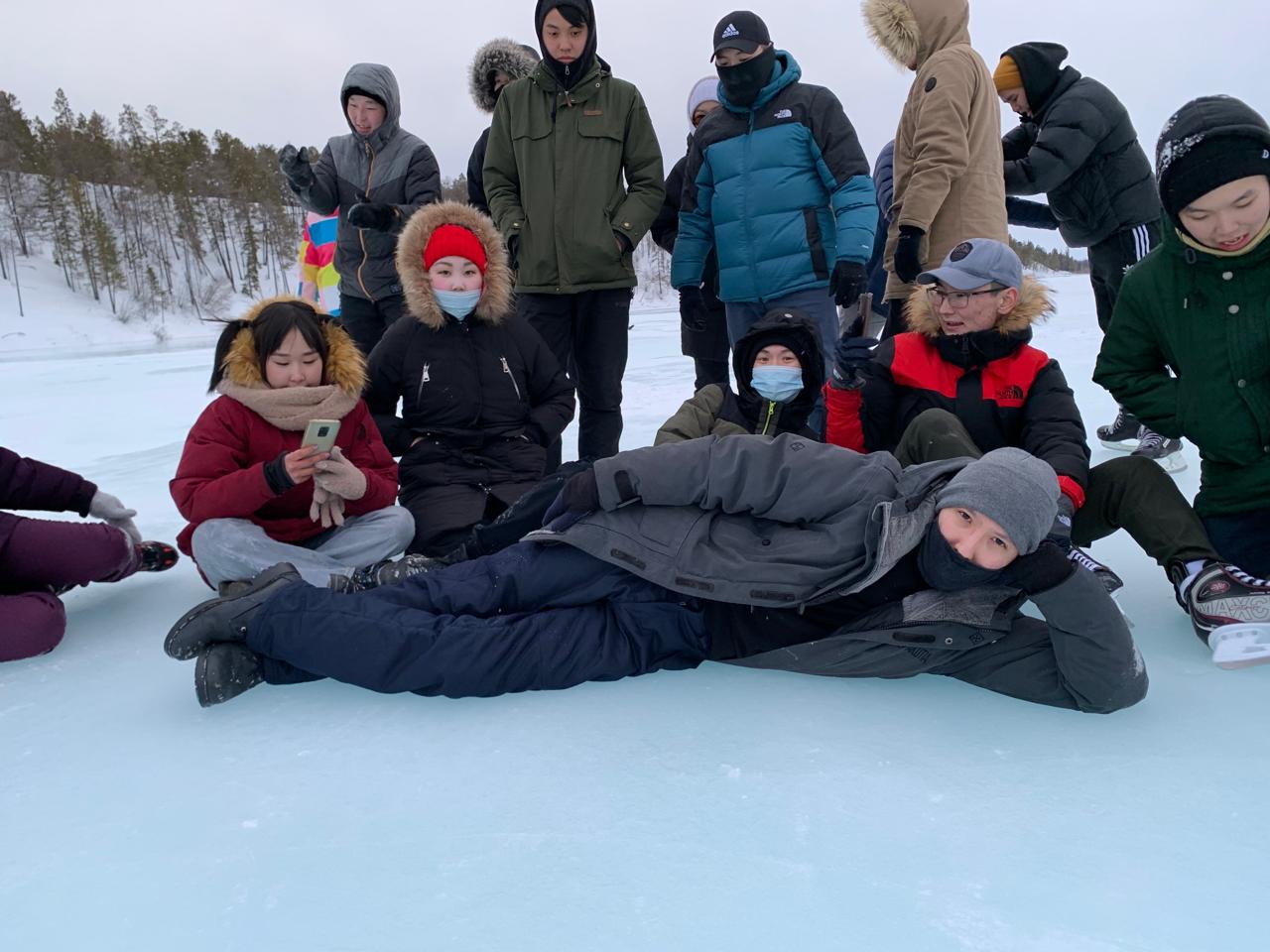 СПАСИБО ЗА ВНИМАНИЕ!